‹#›
BACCHUS
Balloon Altitude Command Control Housing for Unmanned Sensing
Test Readiness Review
February 16, 2022
Sponsored by: Urban Sky
Advisor: John Mah
‹#›
Agenda
Project Overview Libby, Tanisha, Ben 

Schedule Ben

Test Readiness David, Leah, Tanisha, Kailey, Libby

Budget David
‹#›
Project Overview
‹#›
Background and Motivation
Background

Sponsor Urban Sky uses high altitude balloons to sense and record ground information across large regions of land.
Motivation

Urban Sky wants a cheaper balloon platform that still supports their sensors and mission duration (1 day).
Mission Statement

The Balloon Altitude Command Control Housing for Unmanned Sensing (BACCHUS) team will develop, build, and test a semi-autonomous system to control the ascent, descent, and hover of an off-the-shelf high altitude latex balloon.
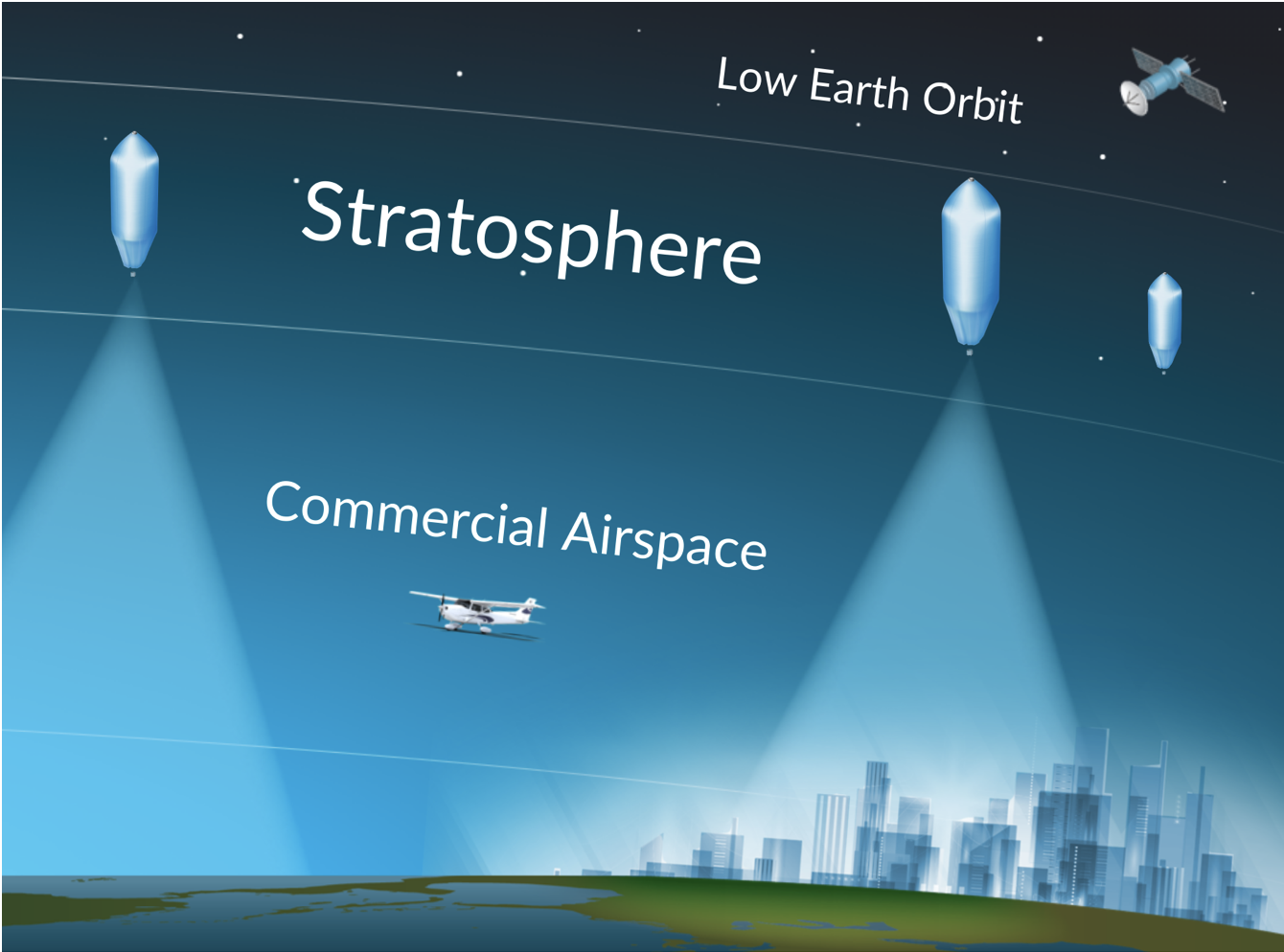 [Speaker Notes: Libby]
Data
BACCHUS CONOPS
Out of scope
Commands
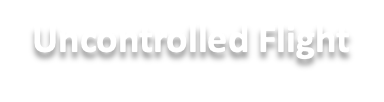 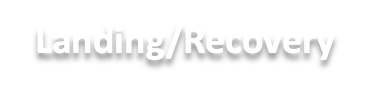 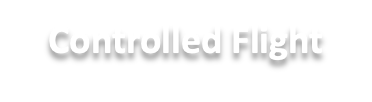 Satellite
Satellite
Satellite
Positive Vertical Rate
1. Controlled Descent
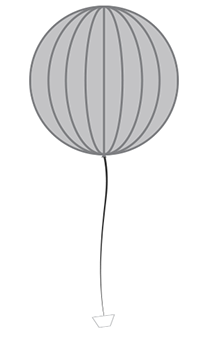 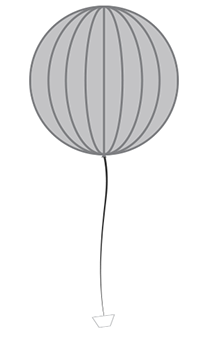 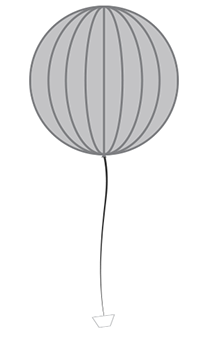 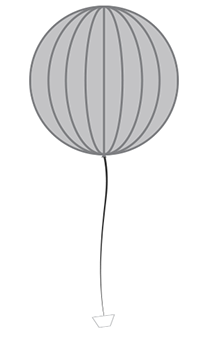 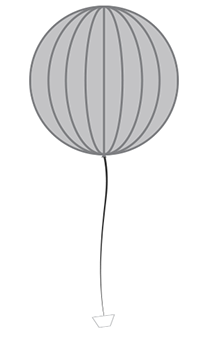 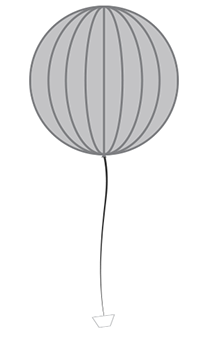 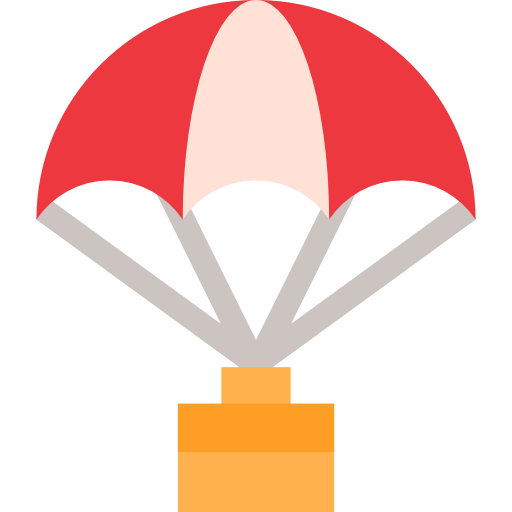 OR
Vertical 
Hover
OR
Closed loop feedback
OR
2. Burst + Parachute
Negative Vertical Rate
Ground Station
Ground Station
Ground Station
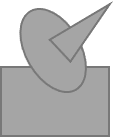 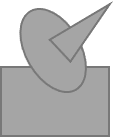 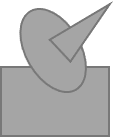 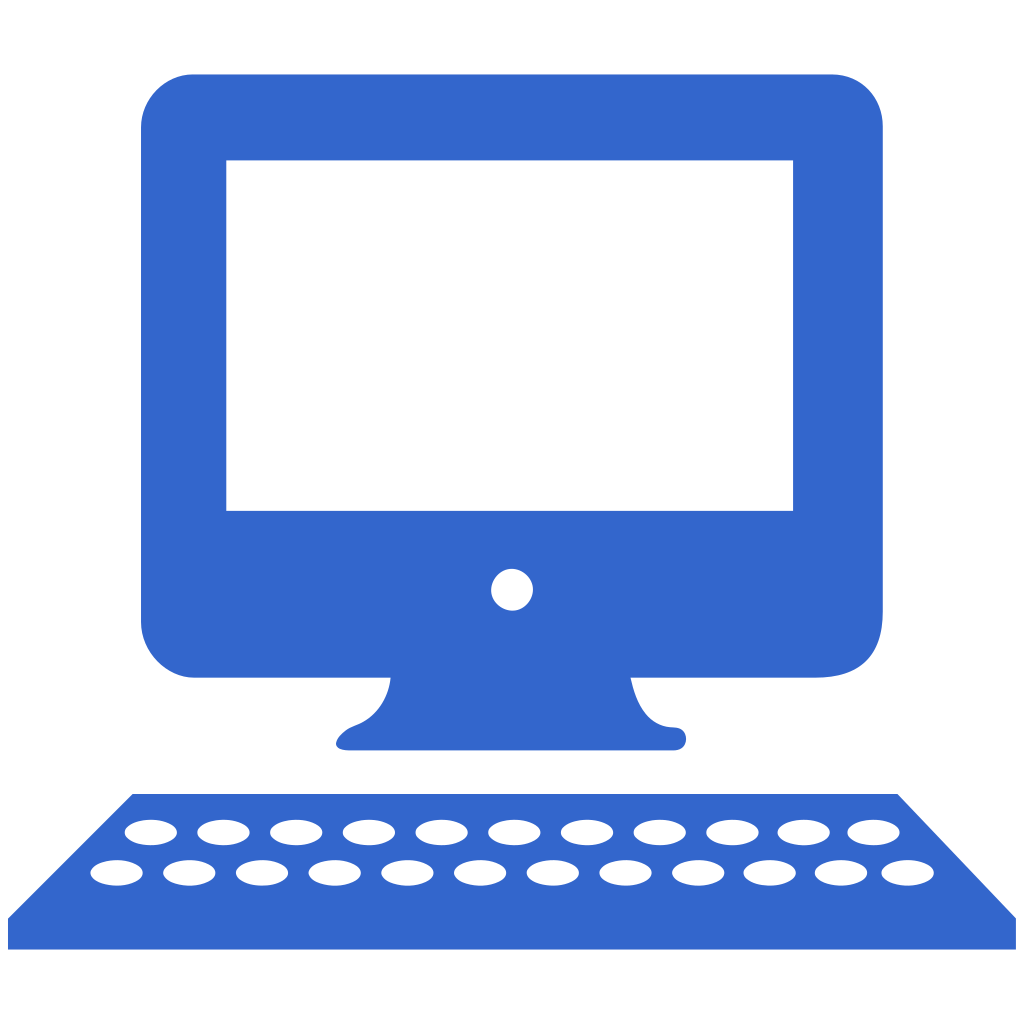 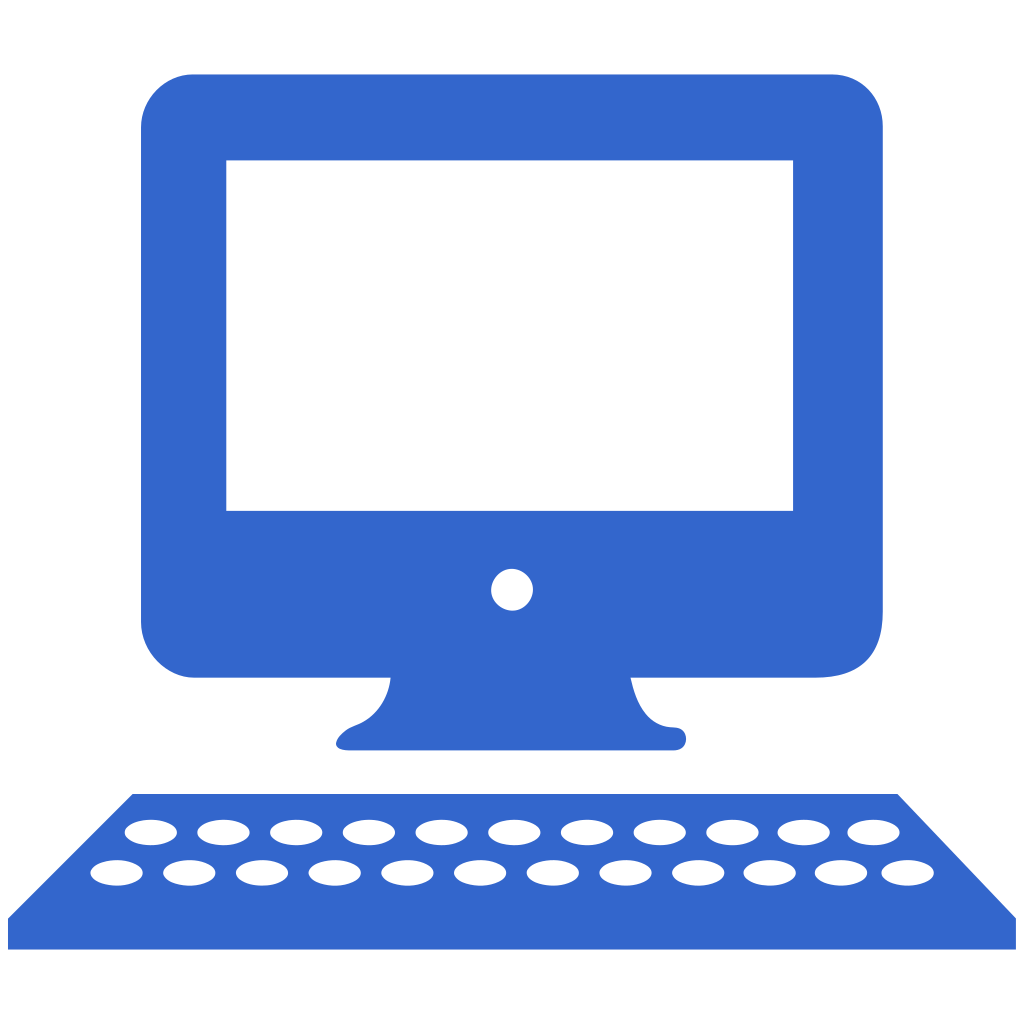 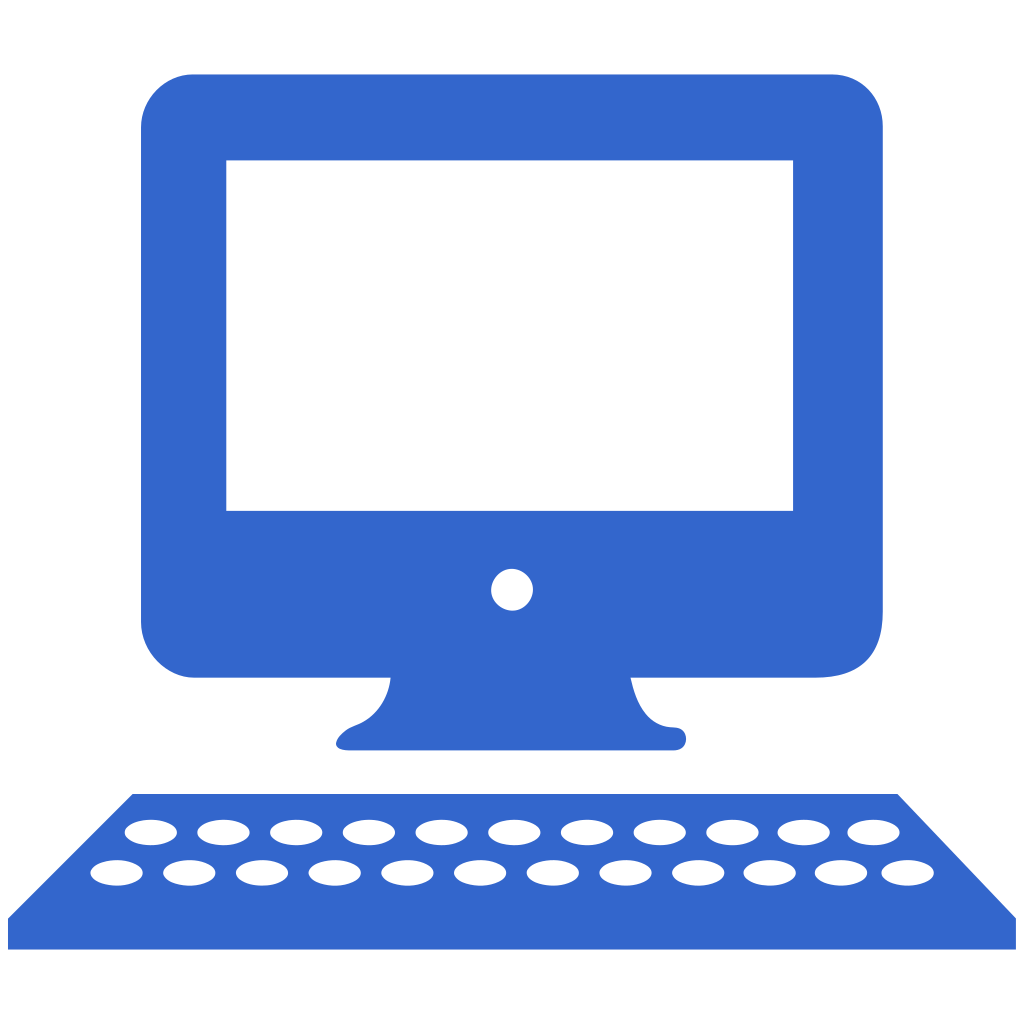 ‹#›
Ground Software
Ground Software
Ground Software
[Speaker Notes: Libby]
‹#›
Functional Block Diagram - System
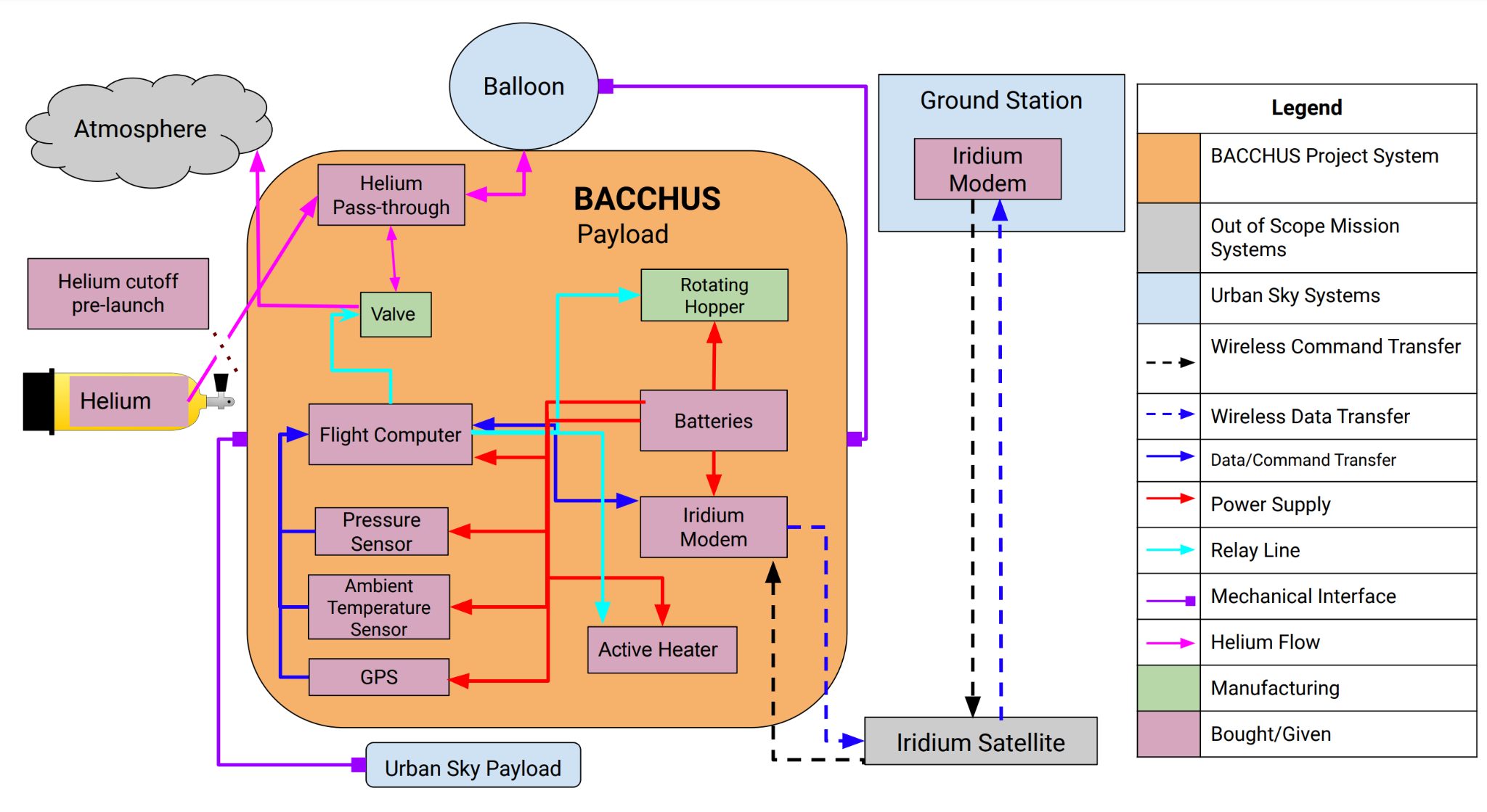 [Speaker Notes: Libby]
‹#›
‹#›
Baseline Design
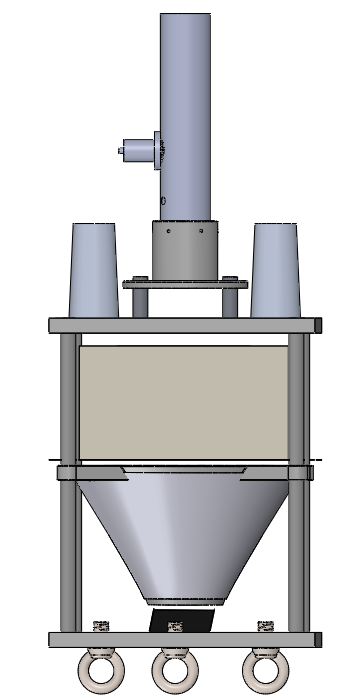 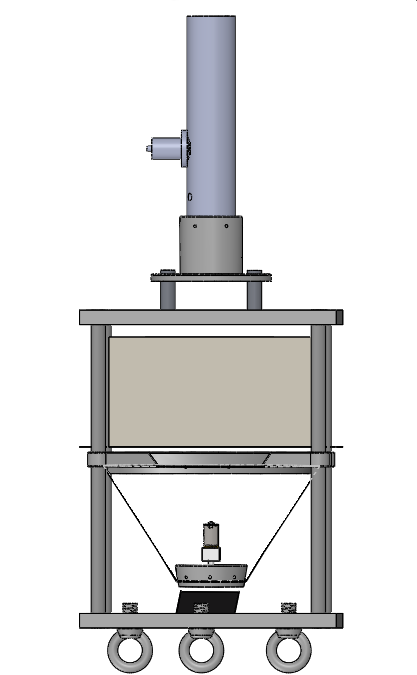 Current mass: 2.52 lbs
Venting System
GPS Antennas
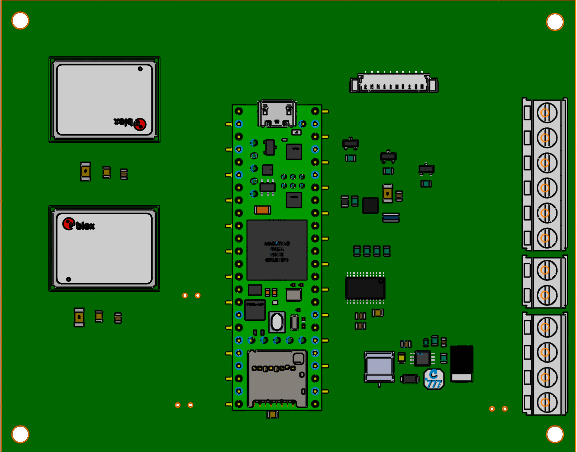 Electronics Board
Electronics Bay
Carbon Fiber Housing
Hopper System
[Speaker Notes: Ben]
‹#›
Functional Block Diagram - Software
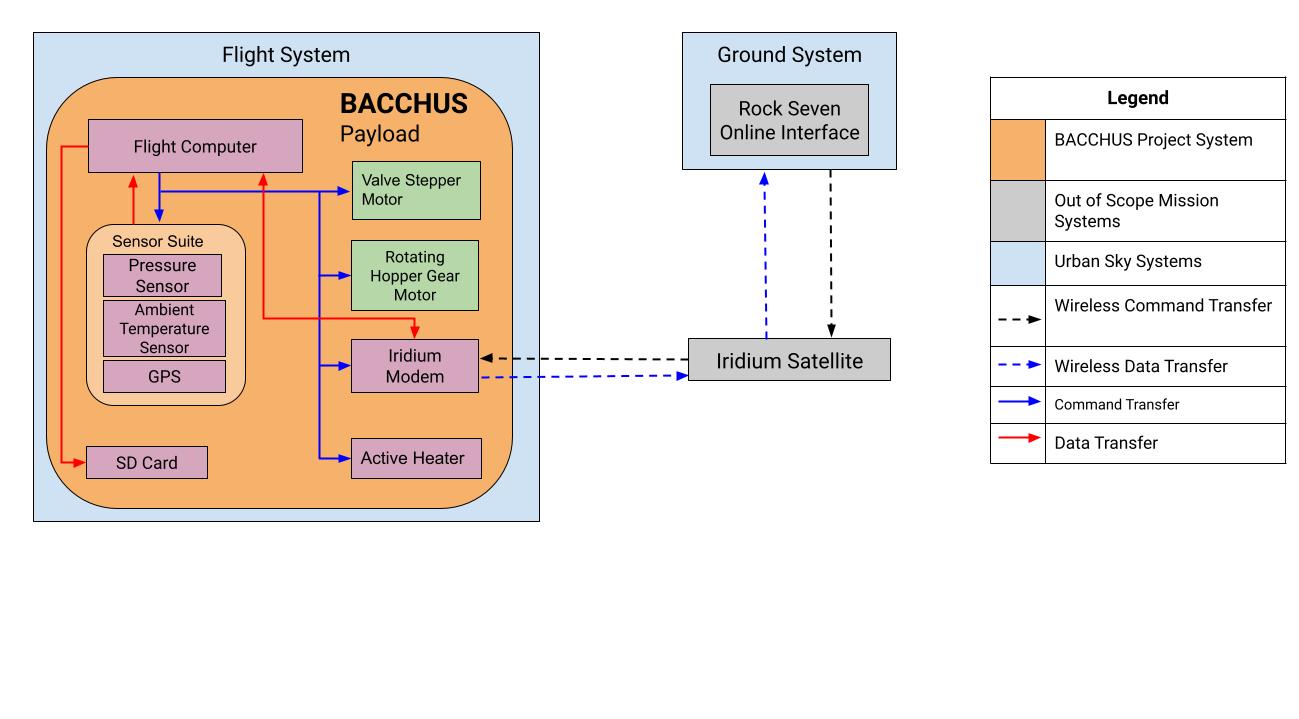 [Speaker Notes: Tanisha]
‹#›
Functional Block Diagram - Electrical
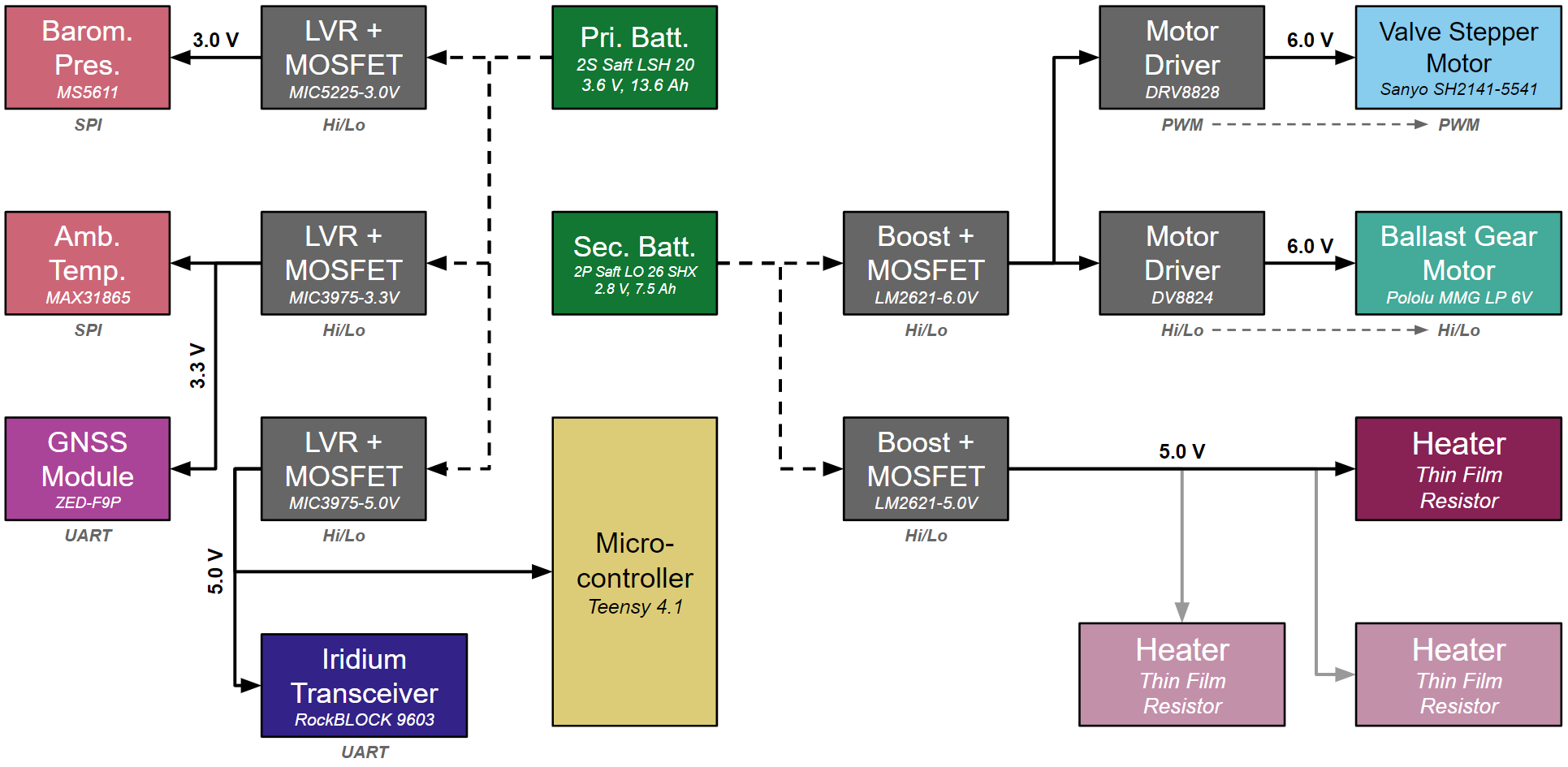 *Ability to connect 2 additional independent heaters
[Speaker Notes: Tanisha
Say that all components (sensors, transceivers, motor drivers, etc.) connect back to the microcontroller. Also mention that dashed lines are “unfiltered” and “unregulated” power direct from the battery. Finally, you can say that we have the ability of connecting 2 additional and independently controlled heaters if needed.]
‹#›
Baseline Design Updates
Valve System Updates:

Got rid of the fan, reducing complexity. This allowed for requirements to be altered.

There was concern with the original valve leaking. After various trade studies, a new design was selected. 

The original design was modular so changes could easily be made if necessary.
Hopper Updates:

The original hopper design could not be 3D printed.

Instead of having a square design, it was made circular which rescues needed materials and manufacturing complexity.
This will ultimately result in the system being more lightweight and reliable.
[Speaker Notes: Ben]
Levels of Success
Functional Requirements
‹#›
Critical Project Elements
[Speaker Notes: Ben]
‹#›
Schedule
‹#›
Schedule - Full Picture
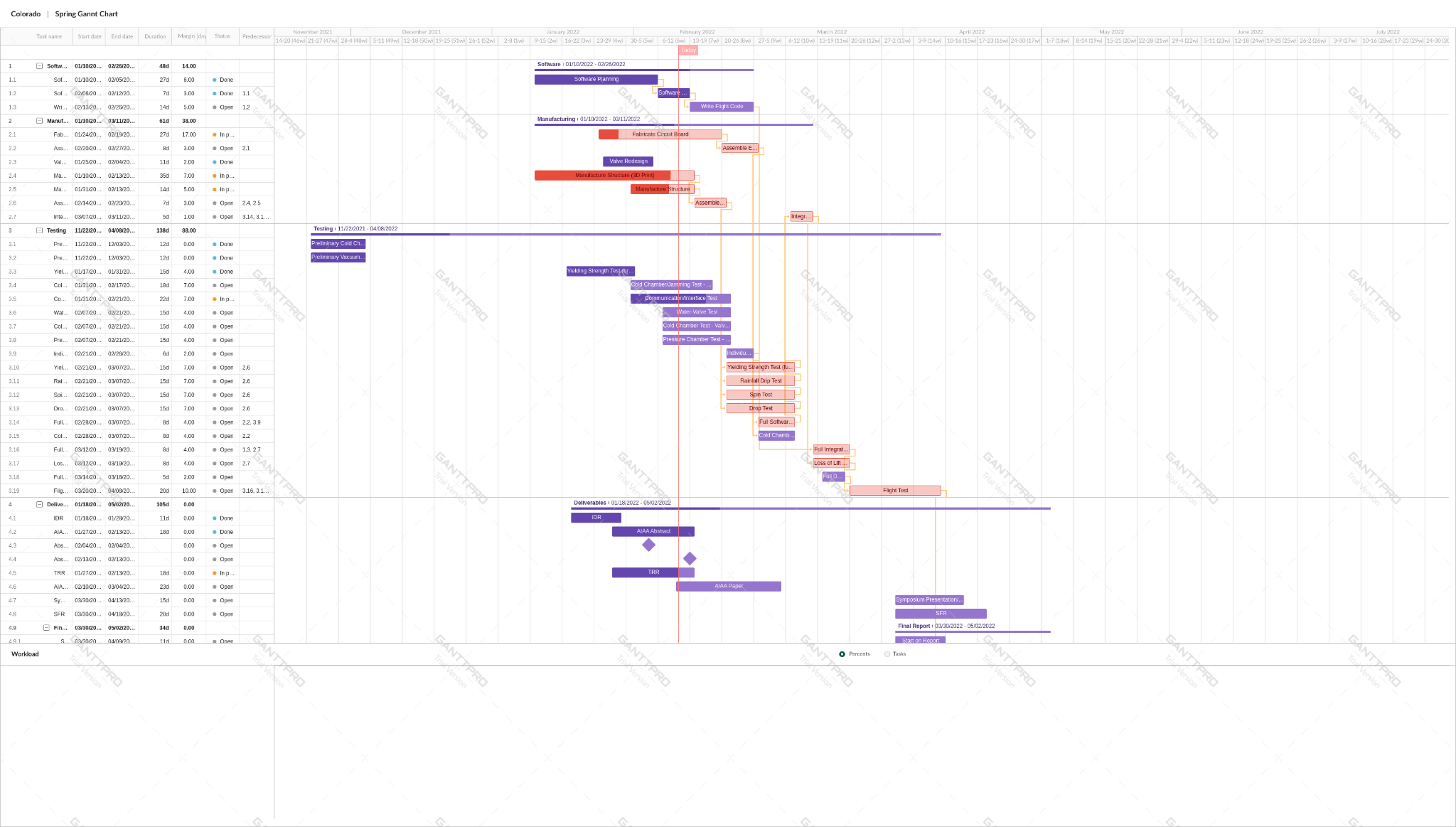 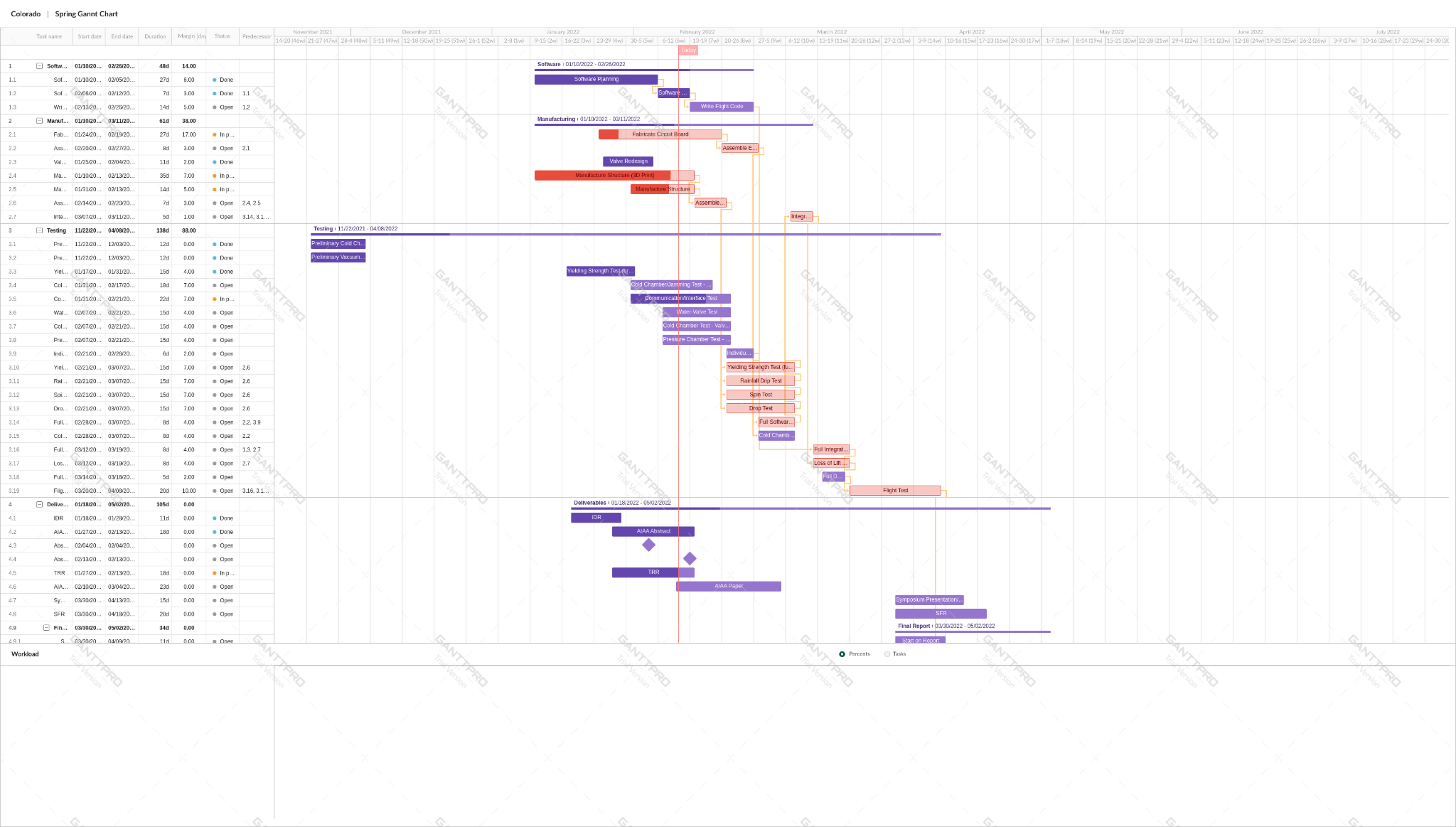 [Speaker Notes: Ben]
‹#›
Schedule - Manufacturing Focus
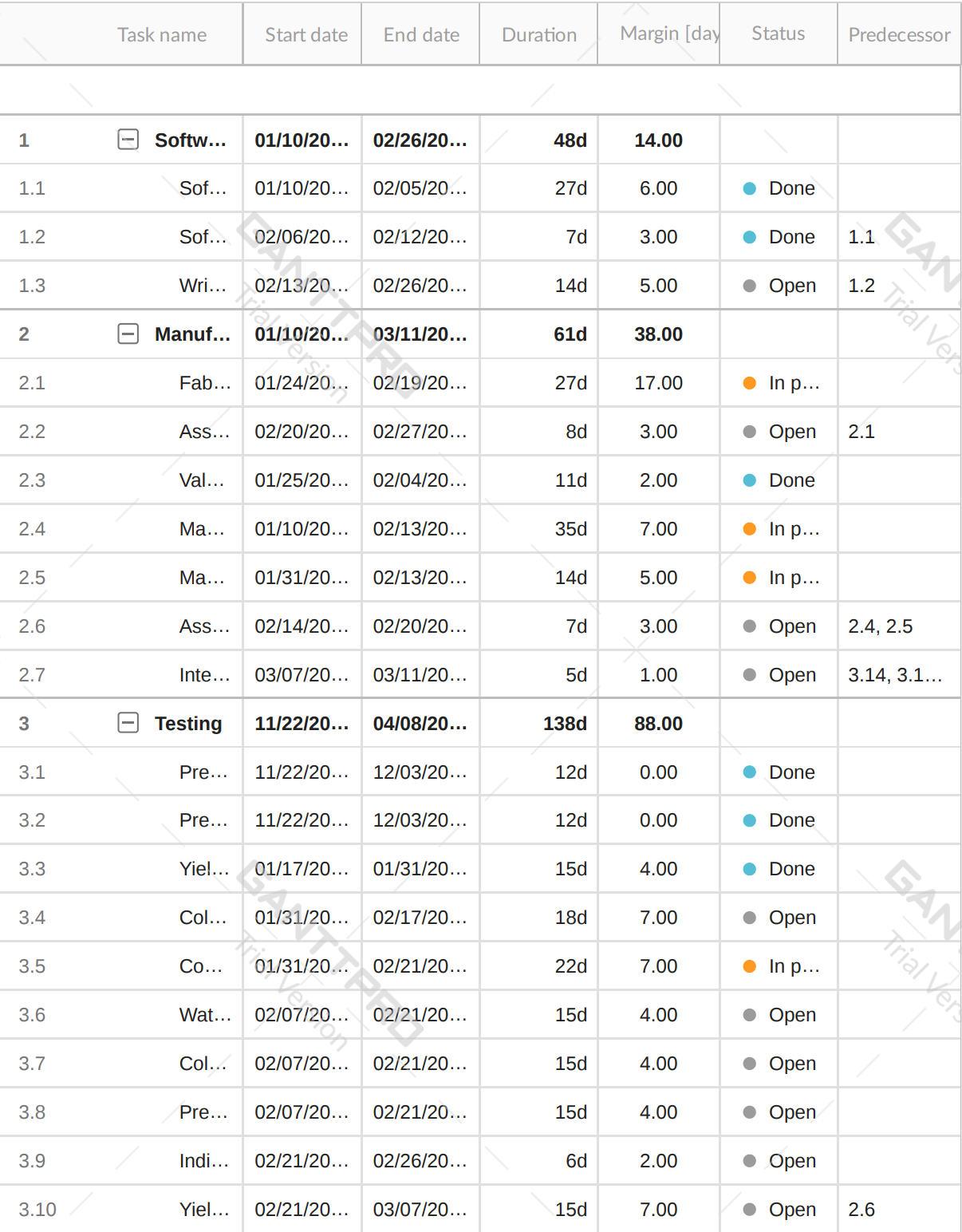 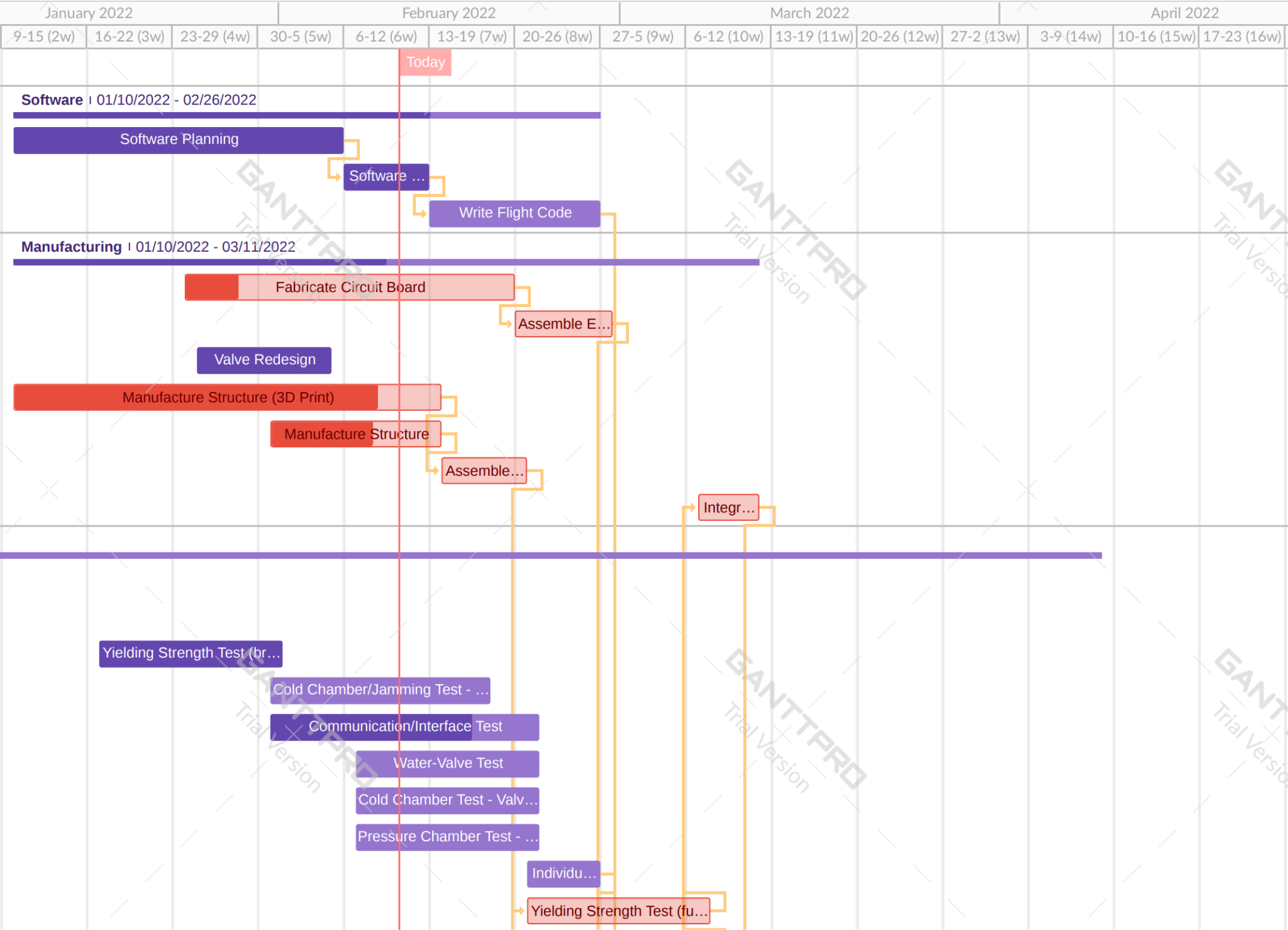 [Speaker Notes: Ben]
‹#›
Schedule - Testing Focus
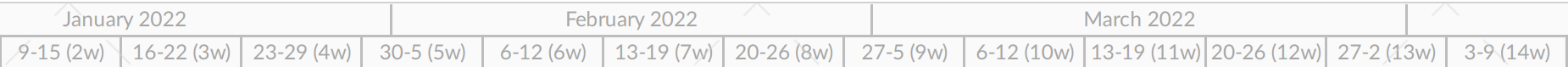 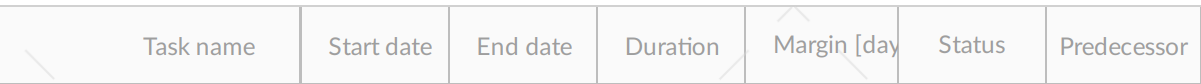 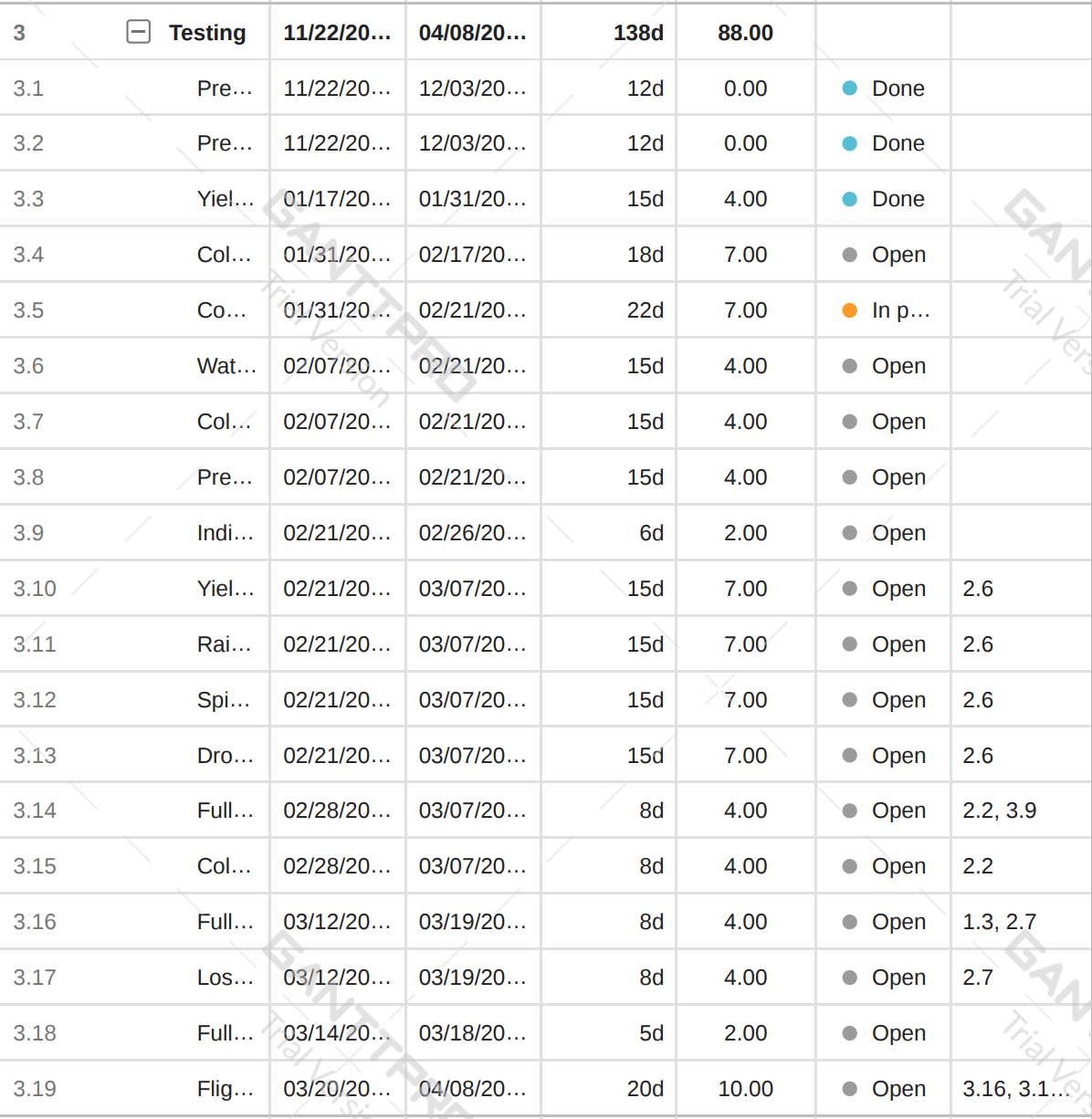 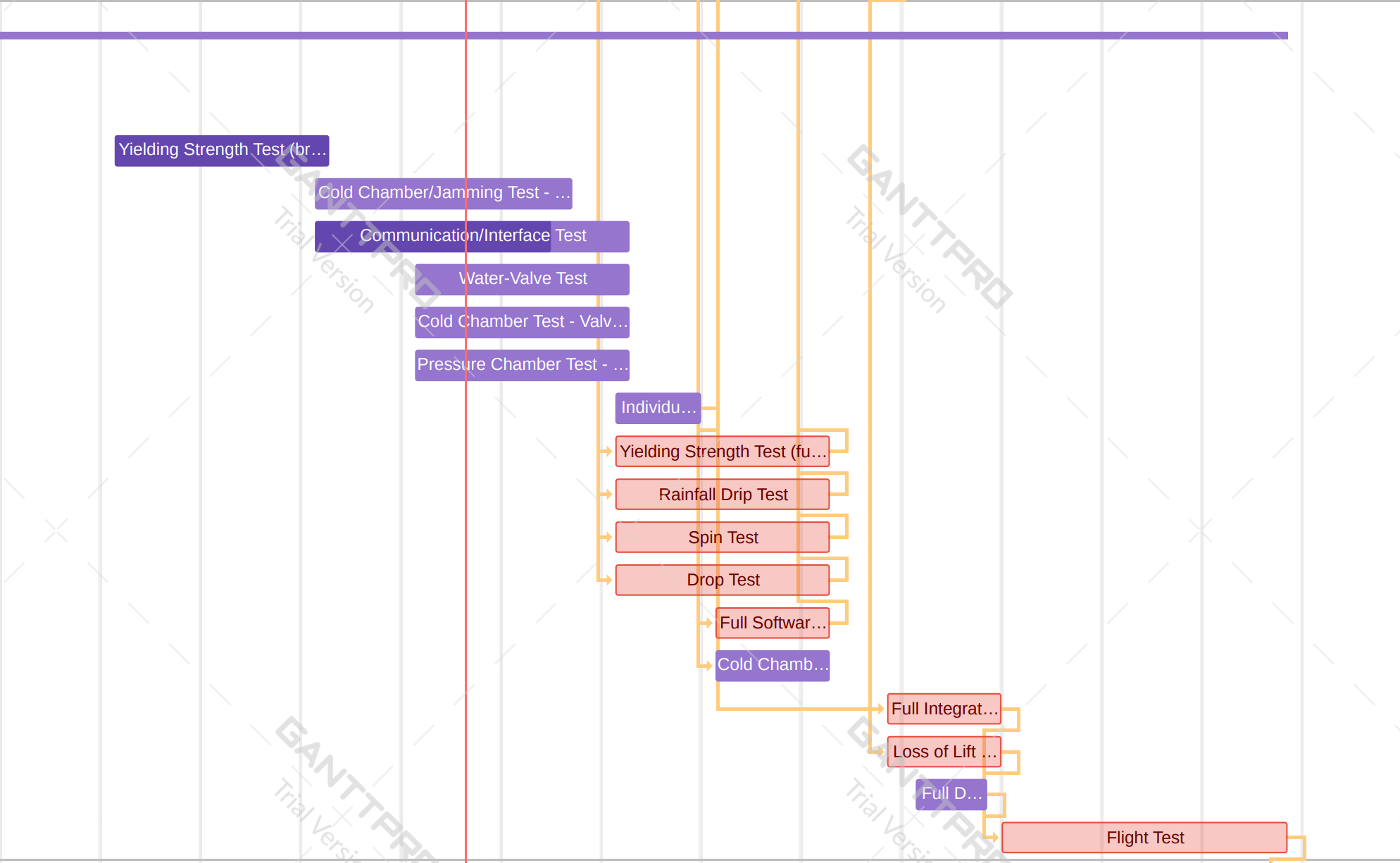 [Speaker Notes: Ben]
‹#›
Test Readiness
‹#›
Overall Testing Flow
Software Library Test
Descent System Test
Ascent System Test
Break Chord Test
Component Testing
11/22 - 2/25
Communic-ations Test
Electronics Test
Structural Tests
Loss of Lift Test
Subsystem Testing
1/31 - 3/18
Full- Duration Bench Test
Flight Test
System Testing
3/14 - 4/06
[Speaker Notes: Leah]
‹#›
Testing Rationale (Component Level)
[Speaker Notes: David

Three levels of tests: Component, Subsystem, System]
‹#›
Testing Rationale (Subsystem Level)
[Speaker Notes: David]
‹#›
Testing Rationale (System Level)
[Speaker Notes: David]
‹#›
Testing Safety
Safety Precautions
Safety Concerns
Vacuum Chamber Test




Drop/Spin Test



Flight Test
Conduct Test at Urban Sky with customer, review safety precautions before test, ensure clear workspace.


Follow test procedure, ensure clear and open space.


Consult with Urban Sky team members to develop detailed test plan, conduct integration test prior to ensure individual components are operating, notify FAA.
[Speaker Notes: Leah]
‹#›
Completed Tests
‹#›
Completed Test: Break Chords (verification)
DR 5.1.2: The interface shall have a minimum load-bearing capability of 30 lbf
DR 7.3: Shall break away from balloon and accompanying payload when subjected to an impact force of no more than 50 lbf
Deadline: 1/31
Completed: 1/28
Test 1
Rationale/Motivation:
To ensure that attachment strengths fall within 30 lbf to 50 lbf range.
To verify individual strength of each break chord.

Test Procedure:
Tie break chord to bucket and continuously fill bucket with water until chords breaks.
Weigh bucket of water.

Measurements:
Weight of bucket

Pass Criteria:
Pass: break chords sustain 14 lbf and break at anything greater than 20.67 lbf.
Fail: consider new design options and reconduct test.
14 lb
15 lb Break Chord
Test 2
*breaks
> 20 lb
*Note: three break chords will be used in the actual design and  will be required to break at a force >42 lbf and <62 lbf.
[Speaker Notes: Leah
50 + 12 = 62 lbf
Facility used]
‹#›
Completed Test: Break Chords
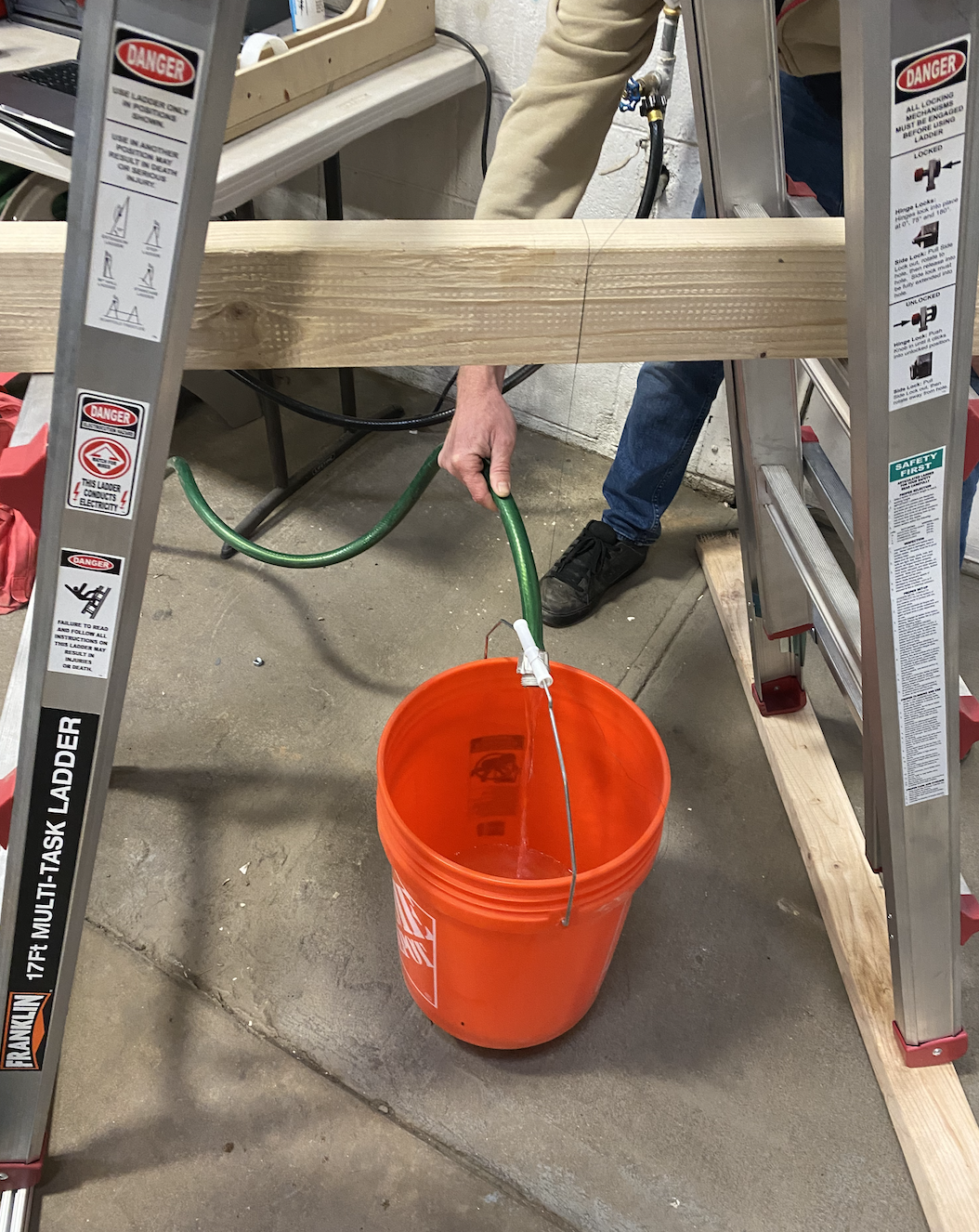 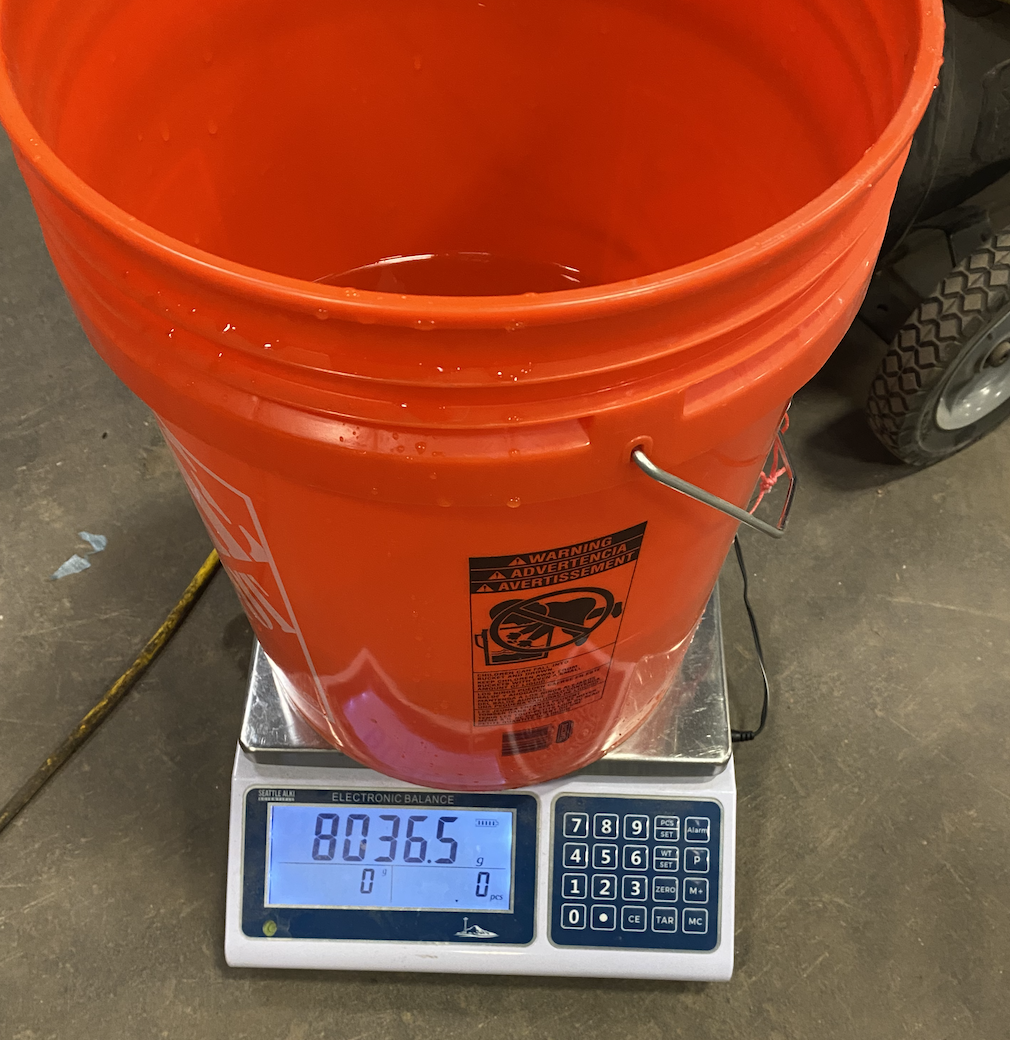 Ladder
15 lb Break 
Chord
Wooden 
Beam
Bucket filled with water
8036.5 g = 17.72 lb
[Speaker Notes: Leah
Go over procedure & facility used]
‹#›
Current Test Status
[Speaker Notes: Leah
Reminder of level of success - we can sustain a practical load while lying within the FAA requirements]
‹#›
Completed Test: Communications Test
DR 1: BACCHUS shall control the precise vertical rate of the balloon
DR 2: BACCHUS shall communicate between ground and flight systems
DR 7: BACCHUS shall operate independently from accompanying payloads during all phases of flight
Deadline: 2/21
Completed: 2/13
Rationale/Motivation:
To ensure that the communication interface works
To understand potential delays and account for them in the flight code

Test Procedure:
Send message from RockBlock and measure how long it takes to transmit.
Measure signal strength and verify message transmission
Repeat with different material obstructing antenna

Measurements:
Signal Strength
Message transmission time

Pass Criteria:
Pass: The RockBlock is able to send and receive messages in under 5 minutes in all scenarios
Fail: Redesign software and requirements to account for lag in communication. Redesign RockBlock placement
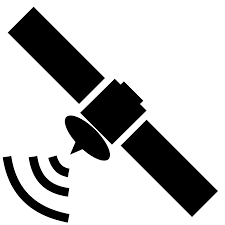 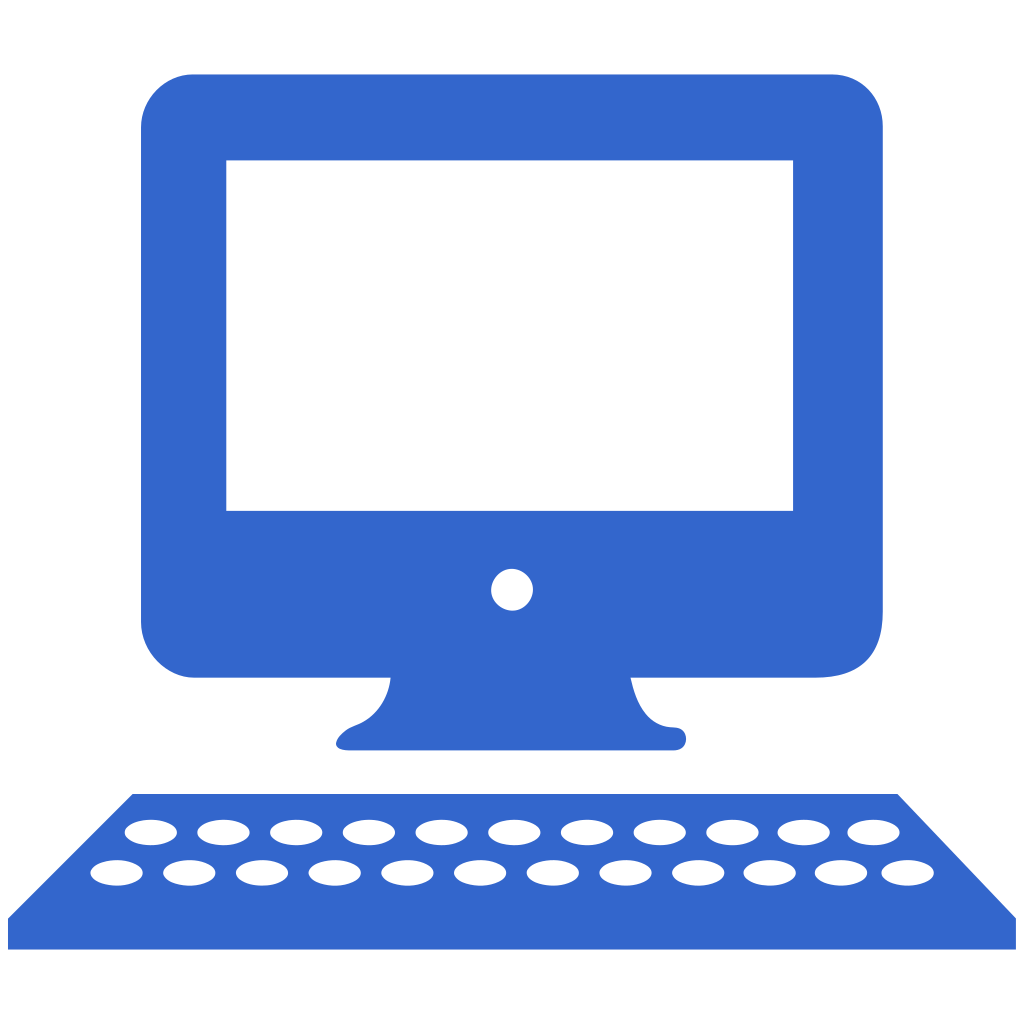 [Speaker Notes: Leah
50 + 12 = 62 lbf
Facility used]
‹#›
Completed Tests: Communications Test
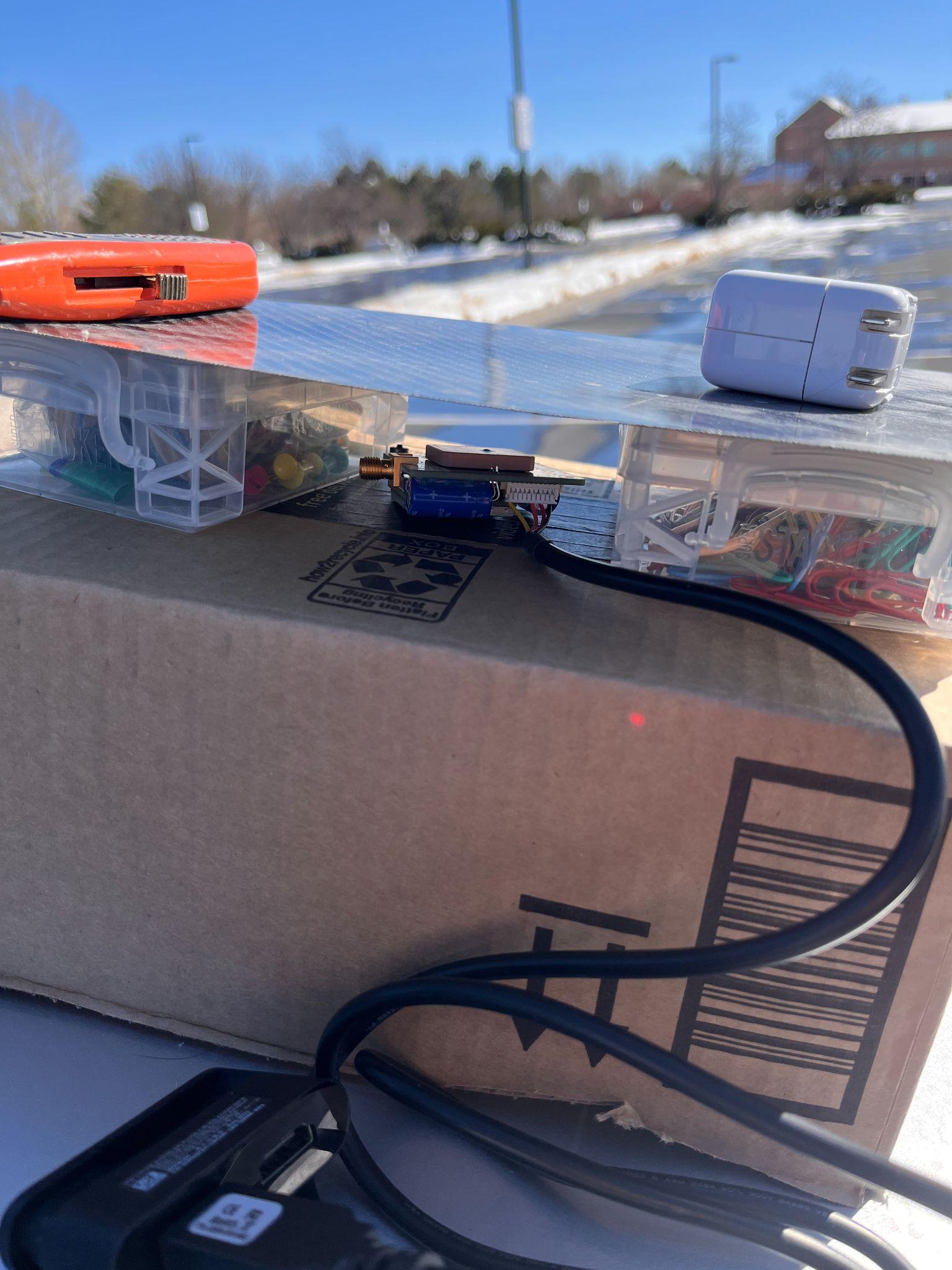 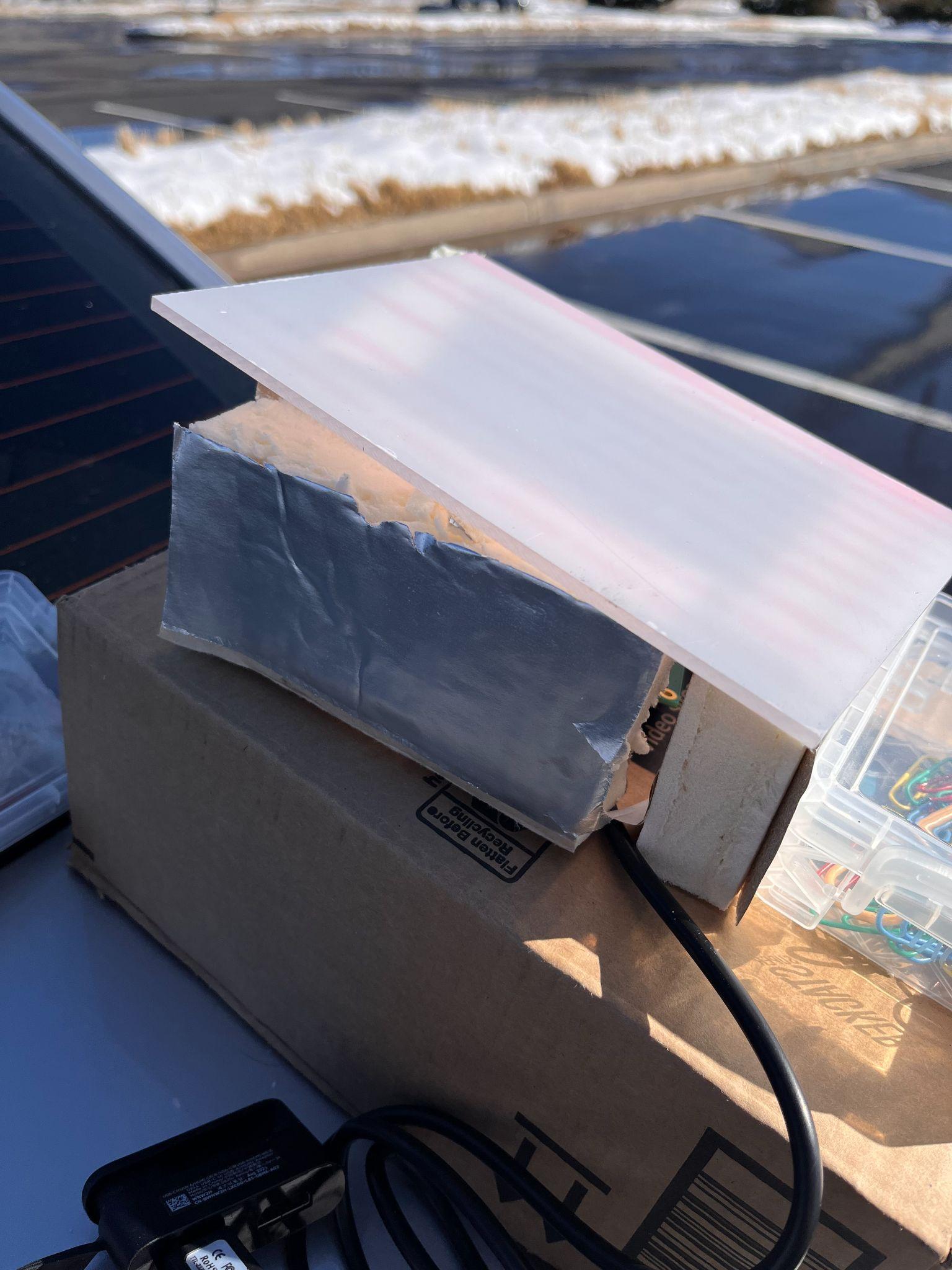 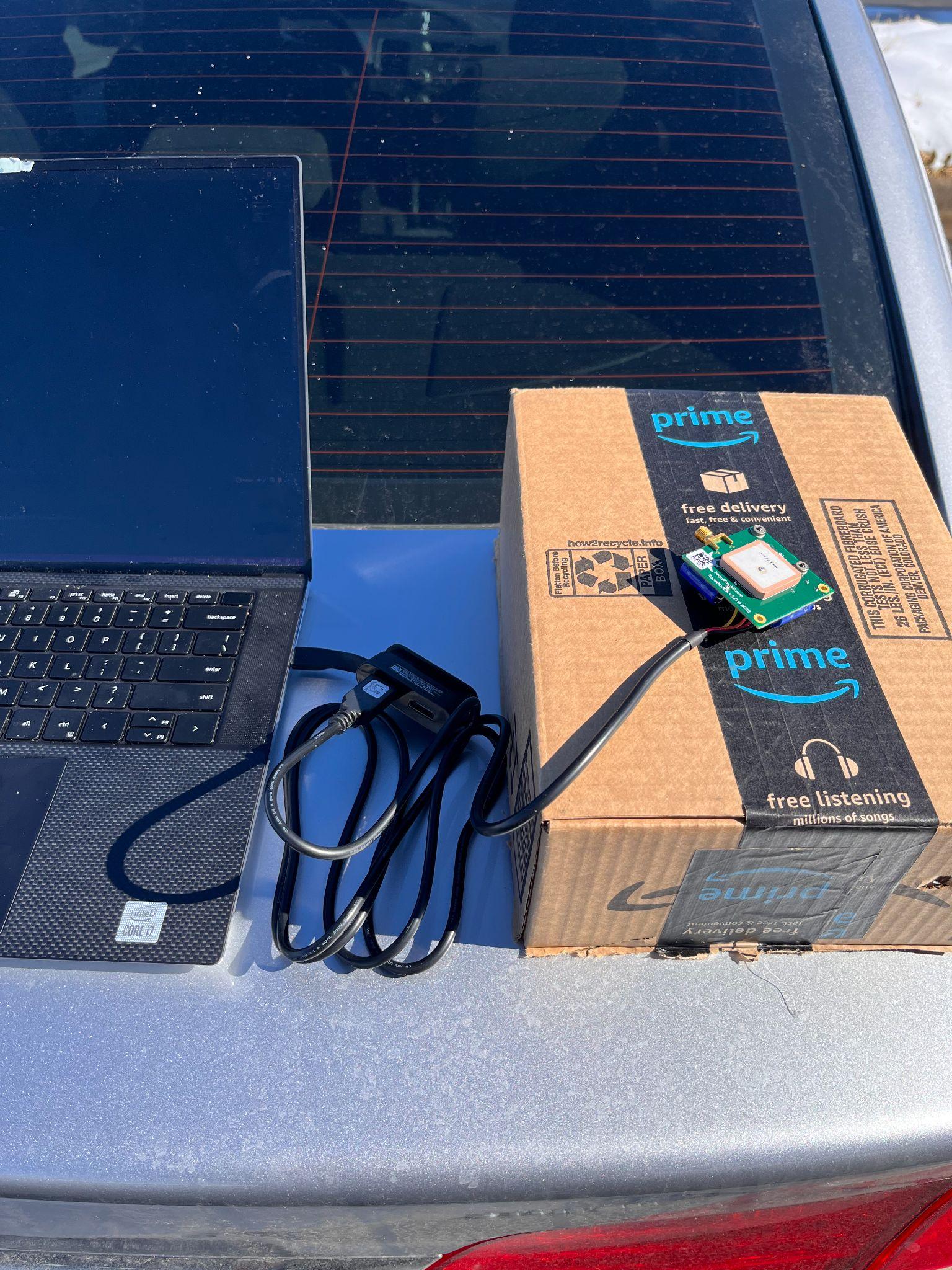 [Speaker Notes: Tanisha]
‹#›
Completed Tests: Communications Test
Test 1: No Obstruction
Message Transmission Test
Signal Strength Test
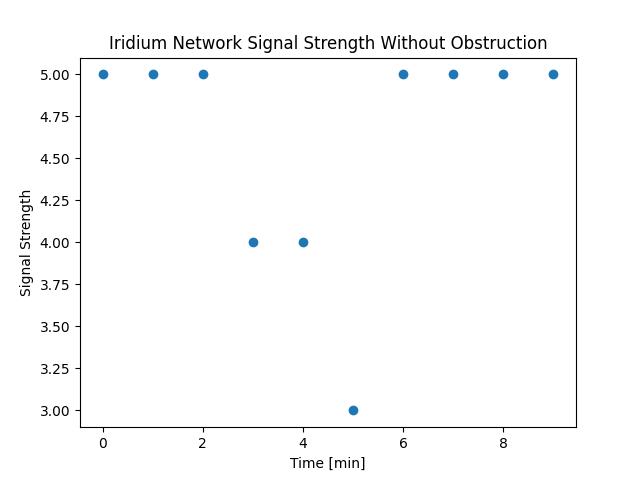 [Speaker Notes: Tanisha]
‹#›
Completed Tests: Communications Test
Test 1: Carbon Fiber
Message Transmission Test
Signal Strength Test
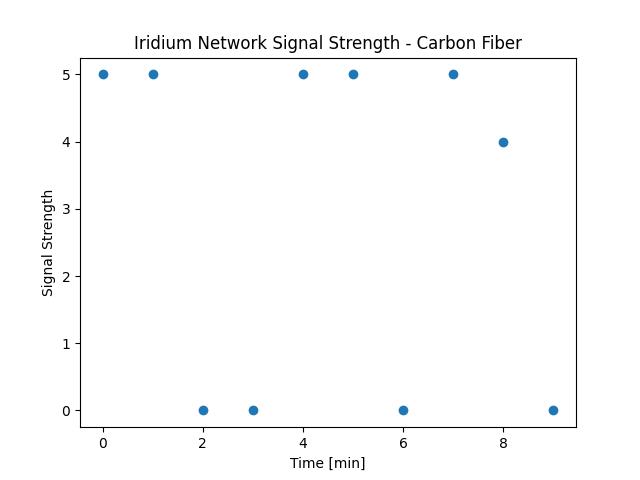 [Speaker Notes: Tanisha]
‹#›
Completed Tests: Communications Test
Test 1: Insulation & Polycarbonate
Message Transmission Test
Signal Strength Test
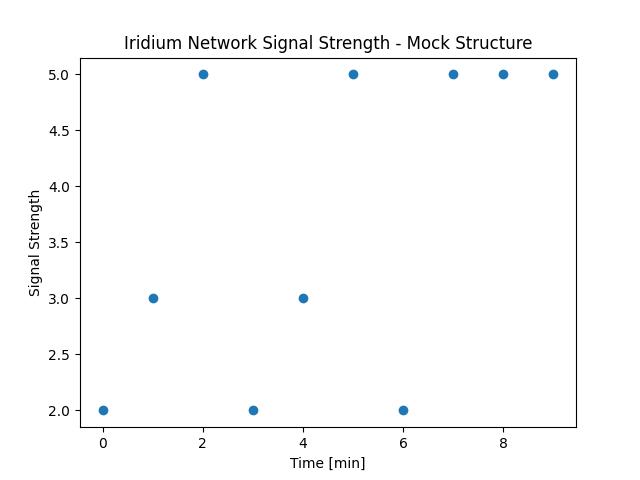 [Speaker Notes: Tanisha]
‹#›
Current Test Status
[Speaker Notes: Tanisha]
‹#›
Upcoming Tests
‹#›
Cold Chamber Test (verification)
DR 3.2: BACCHUS shall operate at standard temperatures present from sea-level to stratospheric altitudes, for a range around 40°C to -55°C
Deadline: 2/21
Planning/Set-up
Rationale/Motivation:
To show the effect of the cold environment on the hopper system 
(ascent) and valve/motor (descent).

Procedure:
Run cold chamber at a constant temperature and motor at a 
constant speed until steady state is reached.
Ascent system: Run hopper system to ensure BB’s do not freeze.
Descent system: Assemble valve to motor and re-run cold chamber.
Visually monitor current on power supply.

Measurements: 
Ascent system: current draw, motor temperature, chamber temperature.
Descent system: motor temperature, chamber temperature.

Pass Criteria:
Pass: DC motor spins without interruption while drawing consistent current. Stepper motor actuates with precise steps to open or close the valve at required angles.
Fail: consider new design options and reconduct test.
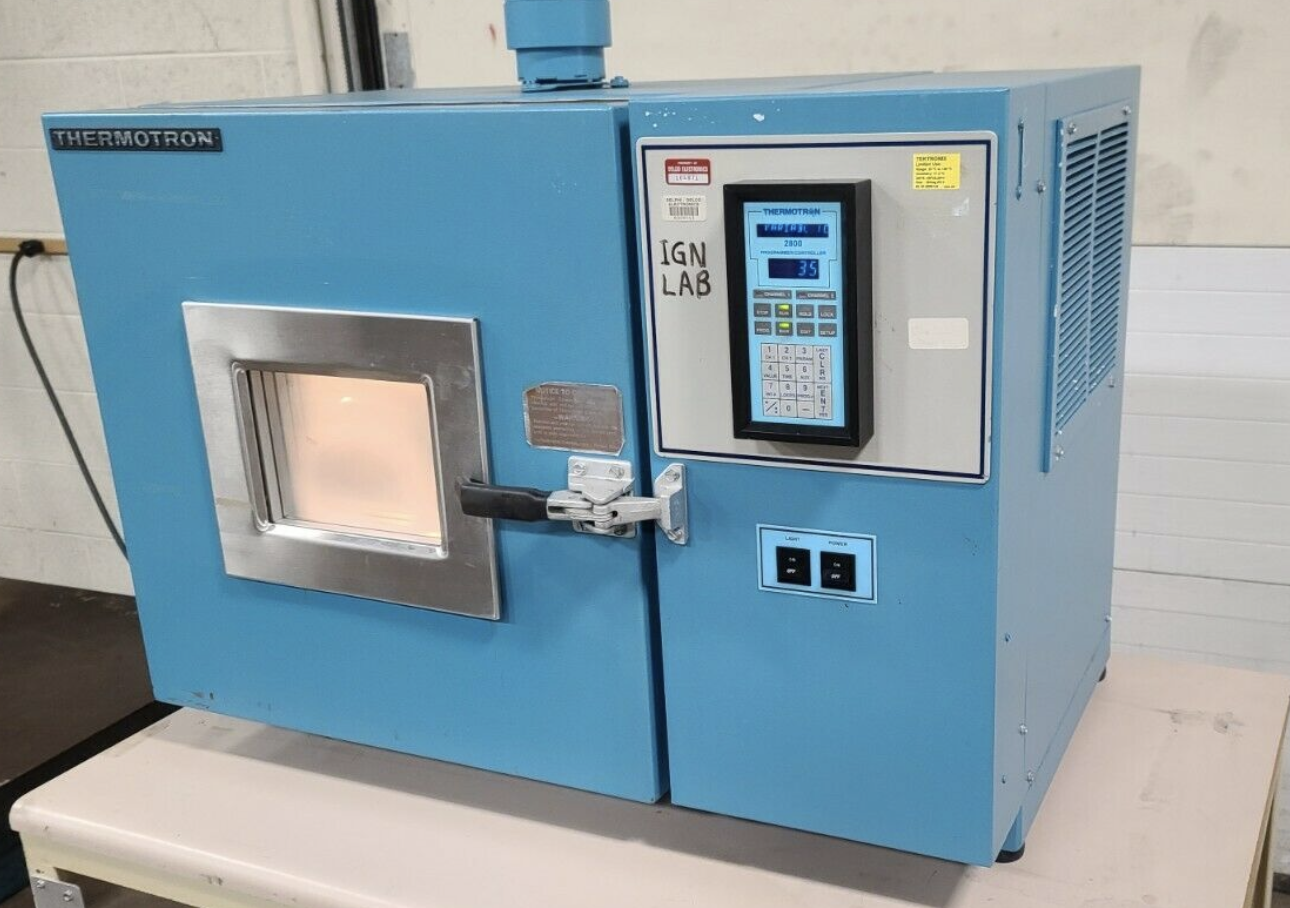 ‹#›
‹#›
Cold Chamber Test: Ascent System
Power 
               Data
Power Supply
Power Supply
Rotating Hopper System
DC Motor
Thermocouple
DC Motor
Cold Chamber
Cold Chamber
Gear
Computer with LabVIEW VI
Computer with LabVIEW VI
NI DAQ
NI DAQ
Power Supply
Power Supply
[Speaker Notes: Idk if we want to track the RPM of the motor…ask ab this monday]
‹#›
Cold Chamber Test: Descent System
Power 
               Data
Arduino
Arduino
Power Supply
Power Supply
Stepper Motor
Stepper Motor
Thermocouple
Rotating Gate Valve
Cold Chamber
Cold Chamber
Computer with LabVIEW VI
Computer with LabVIEW VI
NI DAQ
NI DAQ
Power Supply
Power Supply
[Speaker Notes: Idk if we want to track the RPM of the motor…ask ab this monday]
‹#›
Current Test Status
‹#›
Vacuum Chamber Test (verification)
DR 3.2: BACCHUS shall operate at standard pressures present from sea level to stratospheric altitudes
Deadline: 2/21
Planning/Set-up
Rationale/Motivation:
To show the effect of the low pressure environment on both the DC motor (ascent) and stepper motor (descent).

Procedure:
Run vacuum chamber at a decreasing pressure, track temperature of both motors using a thermocouple and track the current draw of motor. 
Ascent system: Run DC motor (ascent) at a constant speed until steady state is reached.
Descent system: Run stepper motor (descent) at a constant speed until steady state is reached.

Measurements:
Ascent system: current draw, motor temperature, temperature of chamber.
Descent system: motor temperature, temperature of chamber.

Pass Criteria:
Pass: DC motor spins without interruption while drawing consistent current. Stepper motor actuates with precise steps to open or close the valve at required angles.
Fail: consider new design options and reconduct test.
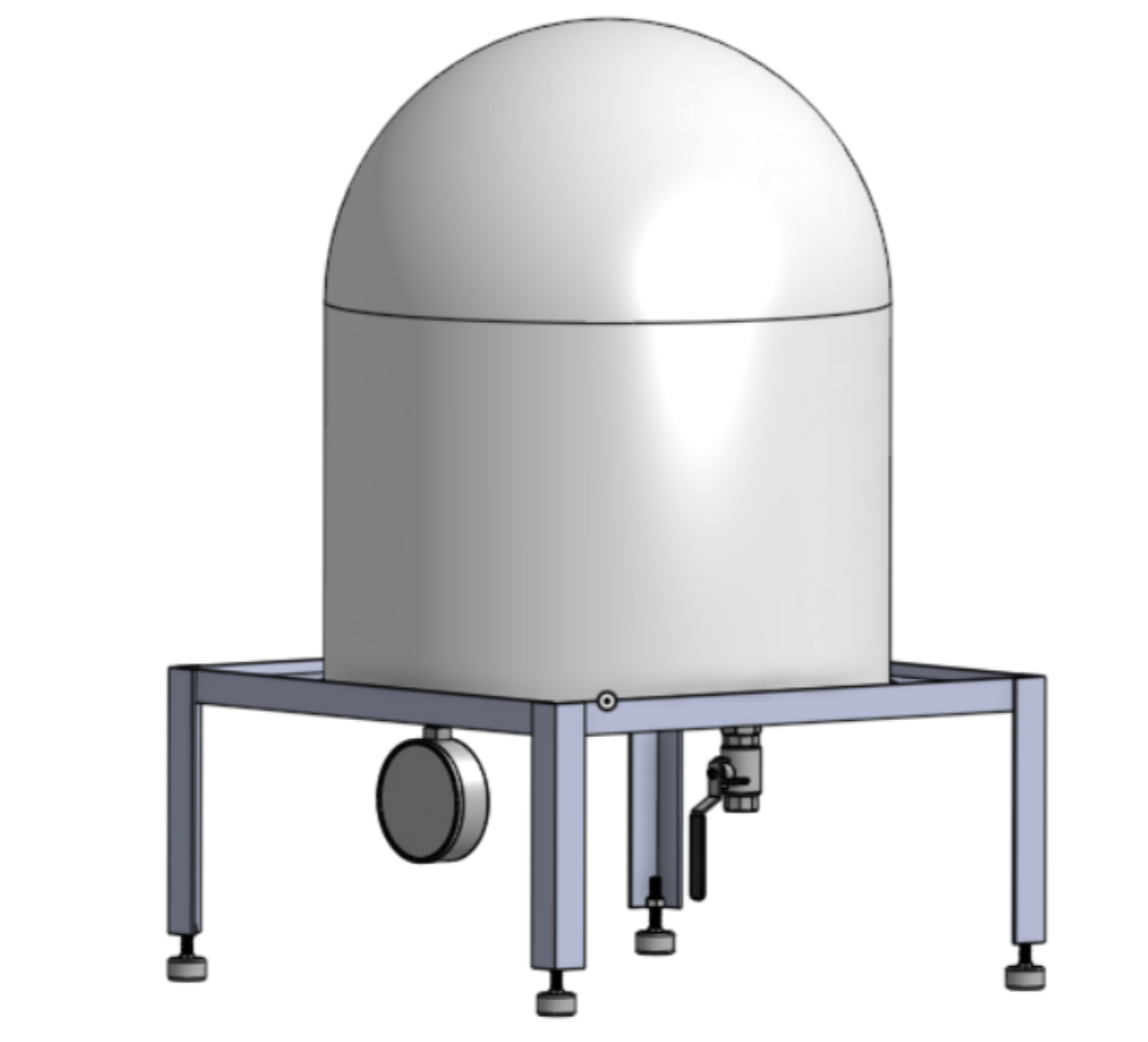 ‹#›
Vacuum Chamber Test: Ascent/Descent
Ascent Diagram
Descent Diagram
Power 
               Data
Arduino
Power Supply
DMM
Power Supply
Stepper Motor
Thermocouple
DC Motor
Thermocouple
Vacuum Chamber
Vacuum Chamber
Power Supply
Computer with LabVIEW VI
Power Supply
Computer with LabVIEW VI
NI DAQ
NI DAQ
[Speaker Notes: Idk if we want to track the RPM of the motor]
‹#›
Current Test Status
‹#›
Valve Test (verification)
DR 4.2: BACCHUS shall provide a pass-through to fill/empty the balloon of lifting gas when attached.
Deadline: 2/21
Planning/Set-up
Balloon filled with helium
Rationale/Motivation:
To show the effect of the high pressure filling process on the valve.

Procedure:
Fill balloon with helium and observe how the filling pressure affects the closed valve.

Measurements:
Volume of balloon after fully filled.

Pass Criteria:
Pass: Valve stays fully sealed and no leaking occurs.
Fail: consider new design options and reconduct test.
PVC Pipe
Rotating gate valve
[Speaker Notes: Positive pressure test for valve not in vacuum chamber, fill the balloon with whole valve assembly attached to PVC tube and see how valve behaves to the air pressure]
‹#›
Current Test Status
‹#›
Flight Test (validation)
DR 1.1/1.2: Vertical control system shall be able to change the balloon’s ascent/descent rate to speeds up to 5m/s / 3m/s.
DR 8.1: BACCHUS shall be flight-ready within a week downtime between flights.
Deadline: 4/06
Not Started
Rationale/Motivation:
To verify the correct integration and operation of all subsystems.
To prove effective attachment to Urban Sky payload.

Procedure:
Fill balloon with helium needed to obtain a hover around 20 km (65,617 ft).
Interface with Iridium constellations using Rock Seven RockBLOCK modem.
Actuate ascent and descent systems. 

Measurements:
Ascent, hover, and descent rates from GPS system.

Pass Criteria:
Pass: performance metrics from customer are satisfied, a 5m/s ascent rate, 3m/s descent rate, and 0m/s hover is achieved.
Fail: refine requirements to better satisfy requirements, consider reconducting subsystem tests and another flight test.
Urban Sky Payload
‹#›
Current Test Status
‹#›
Risk Assessment
[Speaker Notes: Libby]
‹#›
Budget
‹#›
Budget Status
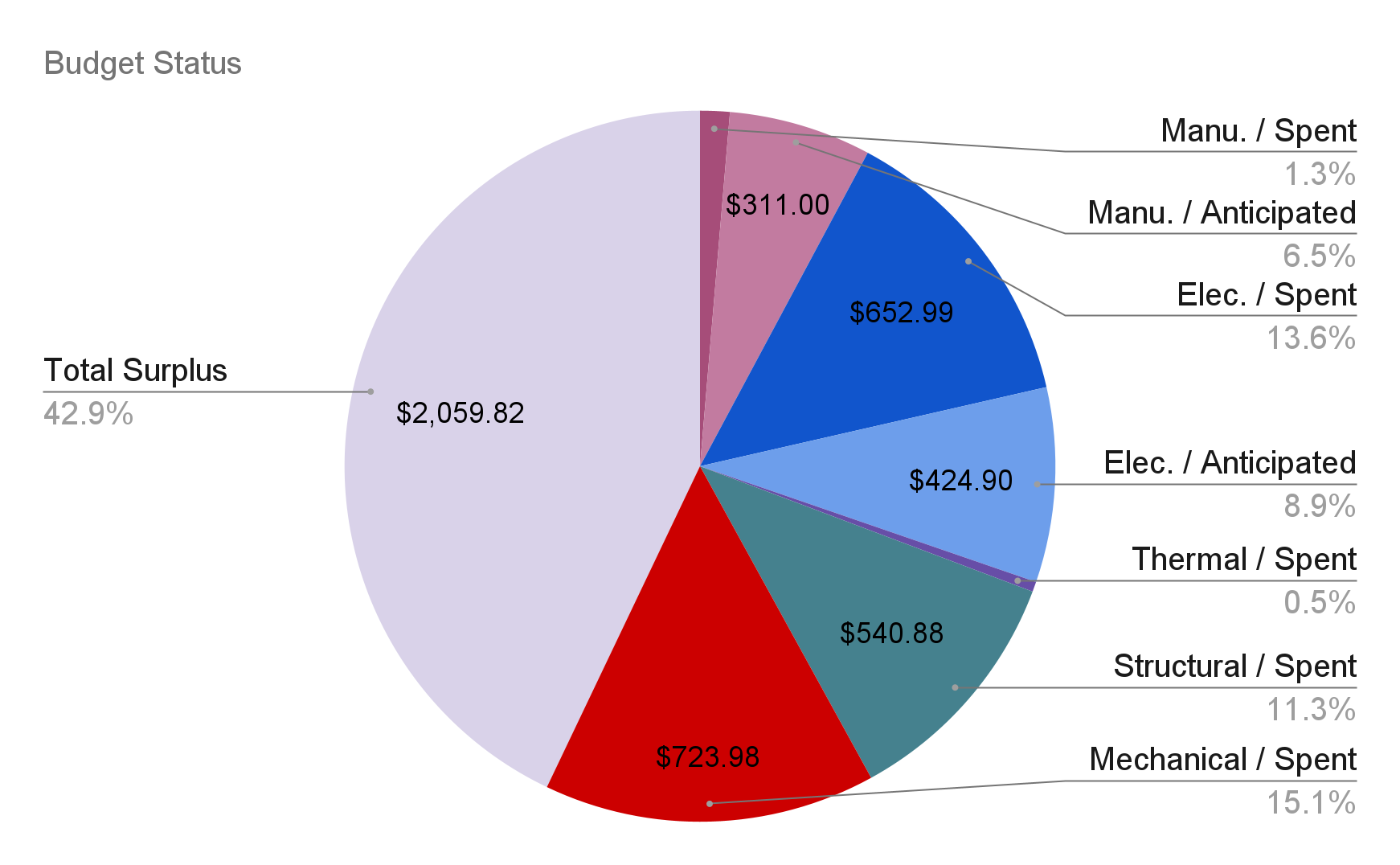 [Speaker Notes: Running tally of numbers on side of screen]
‹#›
Remaining Purchases
[Speaker Notes: David
Blow up and lead time]
‹#›
Acknowledgements
We want to acknowledge and express our thanks to
Our advisor, Prof. Mah, for all of his guidance and feedback 
Our customer, Urban Sky for this opportunity and for their support throughout
Colin Claytor for reviewing our presentation
‹#›
Questions?
‹#›
Appendix
‹#›
Mechanical
‹#›
Valve Design - Expanded View
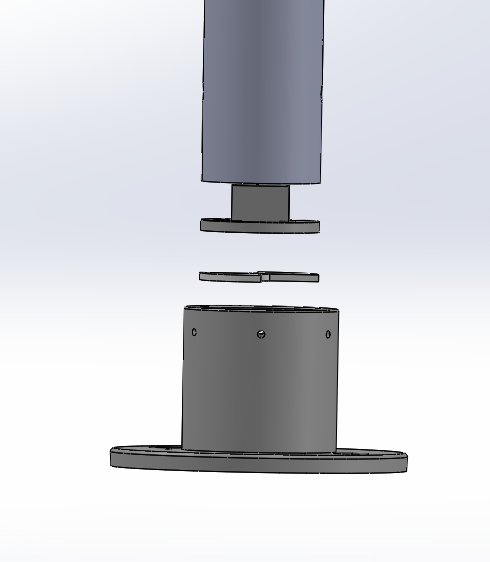 PVC Pipe
Motor Casing
Rotating Piece
Casing and Bottom Piece
‹#›
Oddity Velocity Flight Data
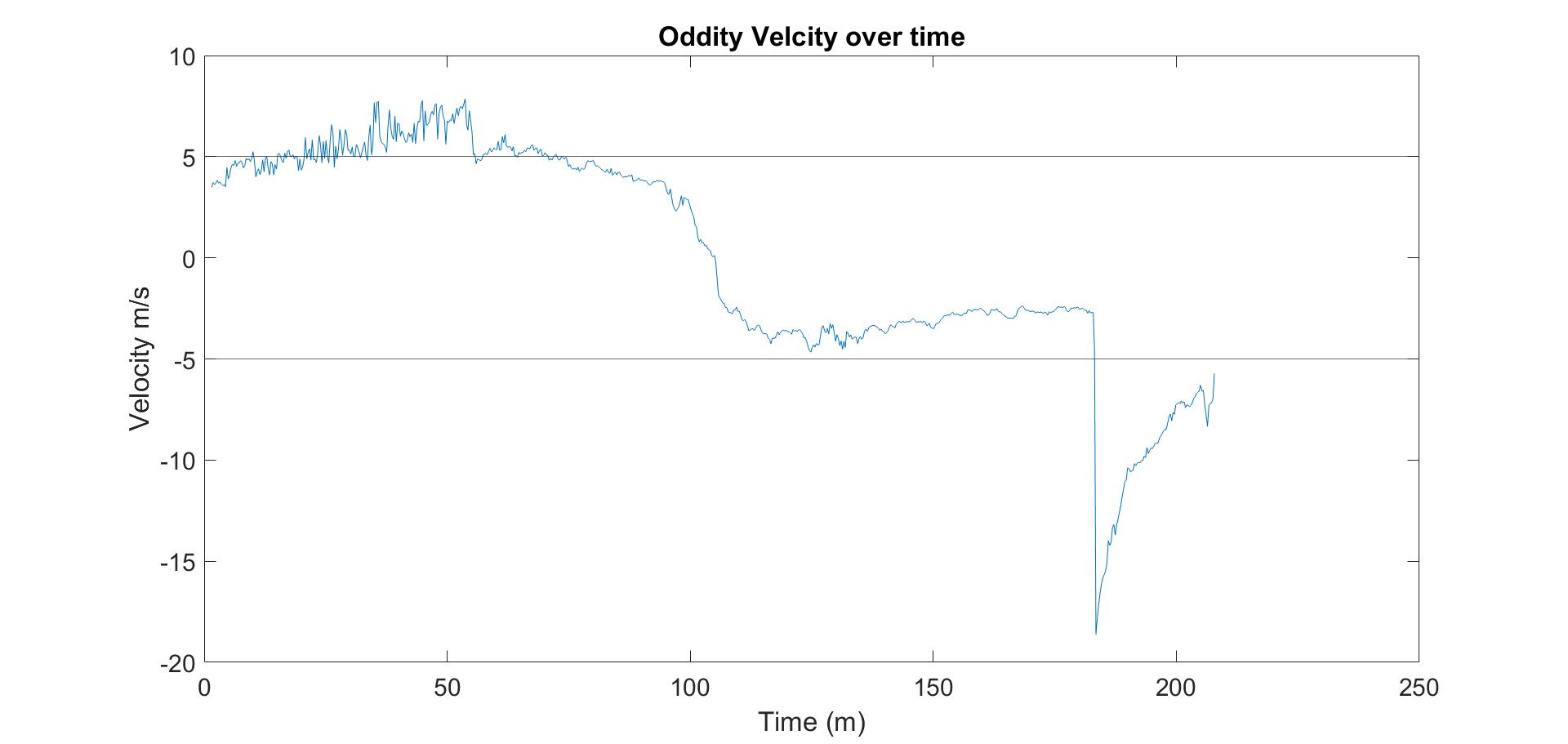 ‹#›
Valve Design
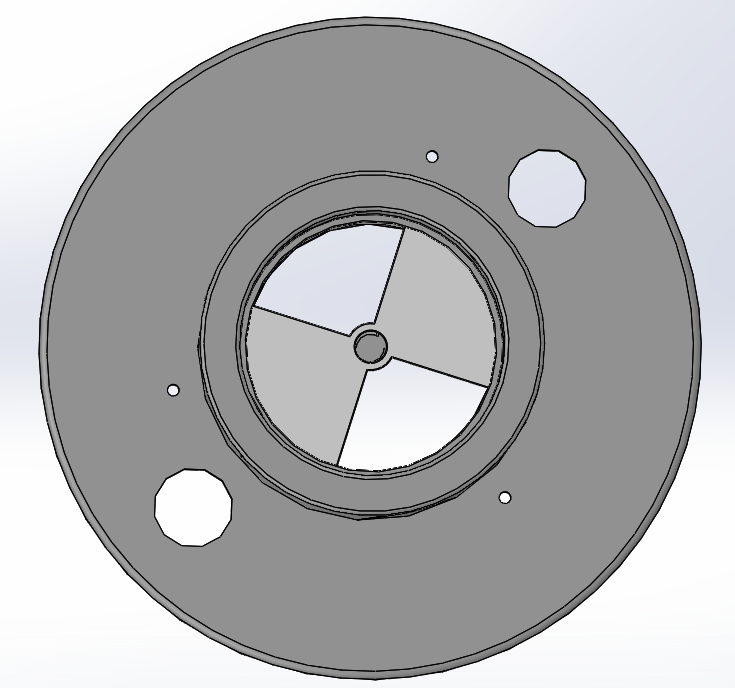 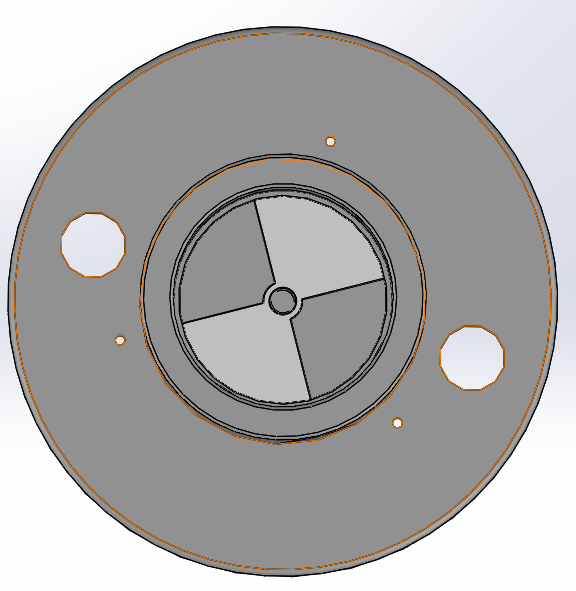 Air Flow Open
Air Flow Closed
‹#›
Hopper Design
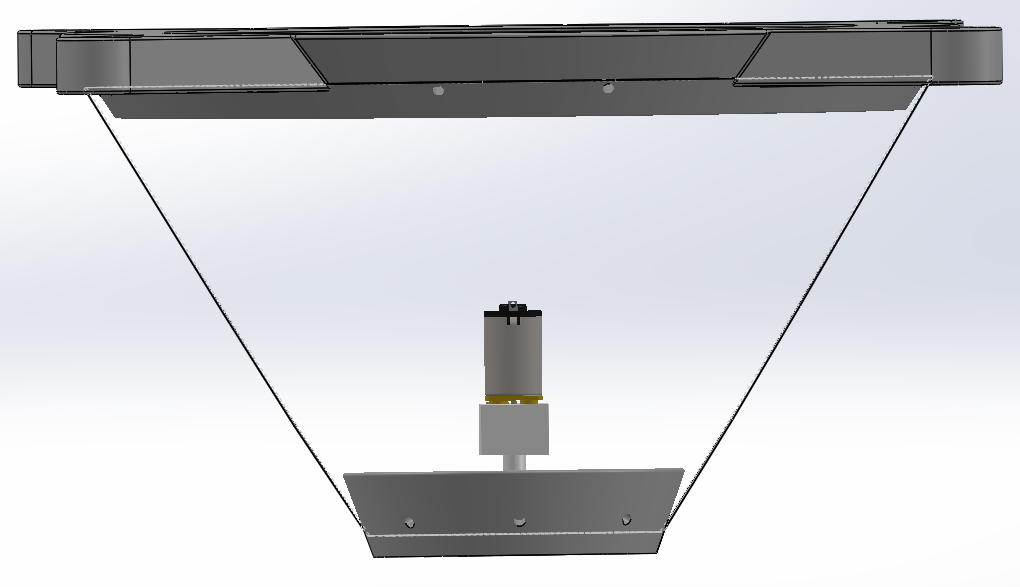 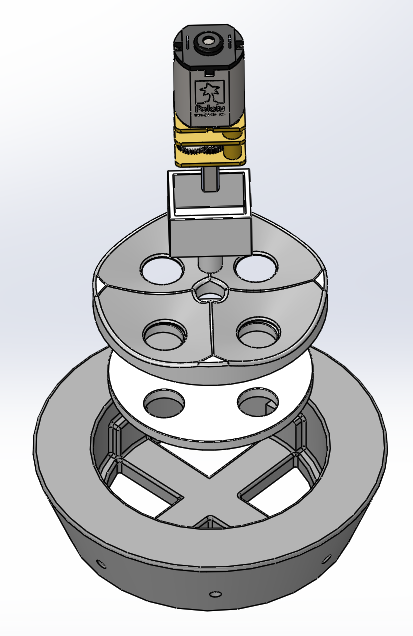 Motor Casing
Static Gear
Rotating Gear
Single Wrapped Polycarbonate Sheet
Casing
‹#›
Electrical
PCB Design – All Layers (2D View)
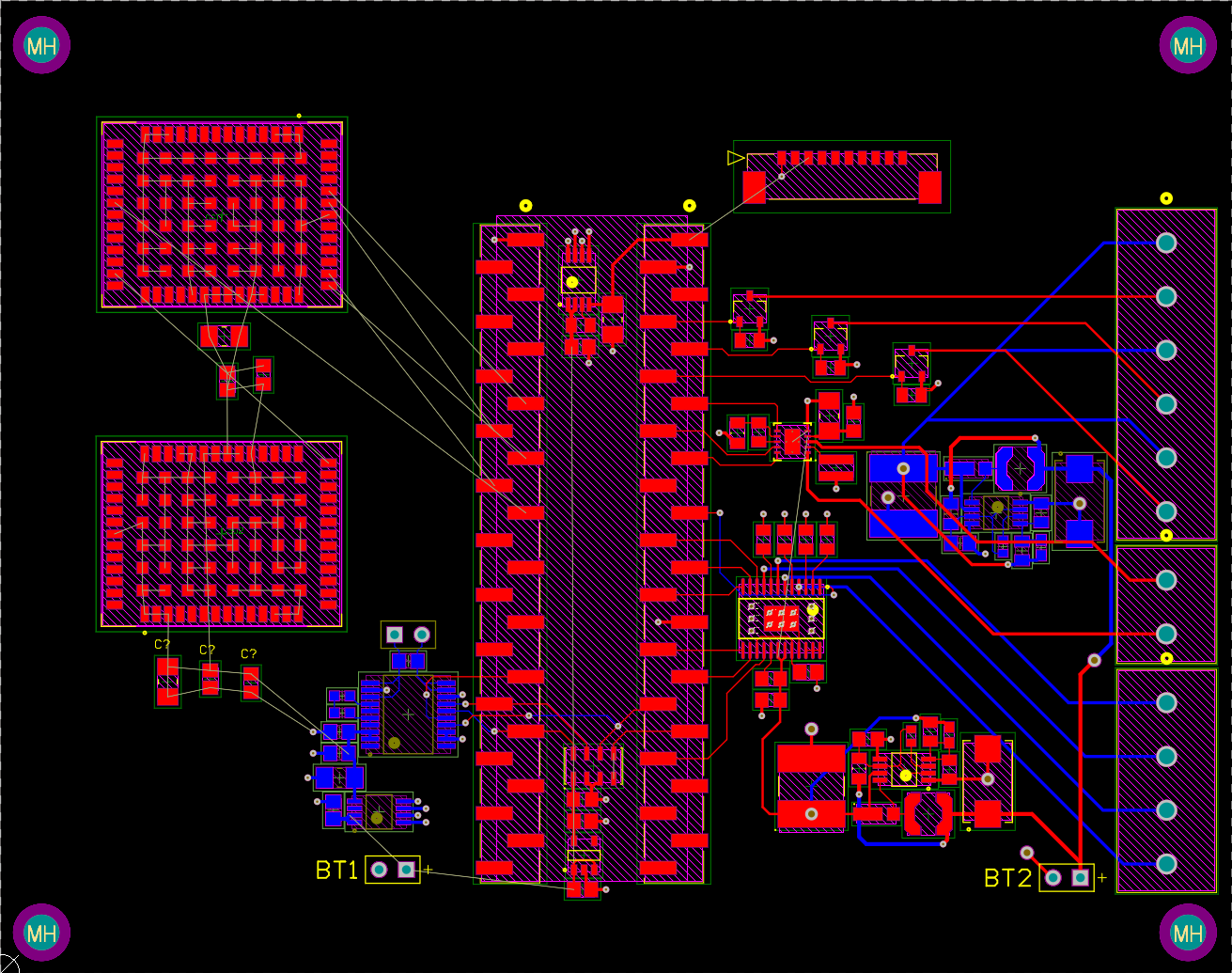 PCB Design – Top & Bot Layers (2D View)
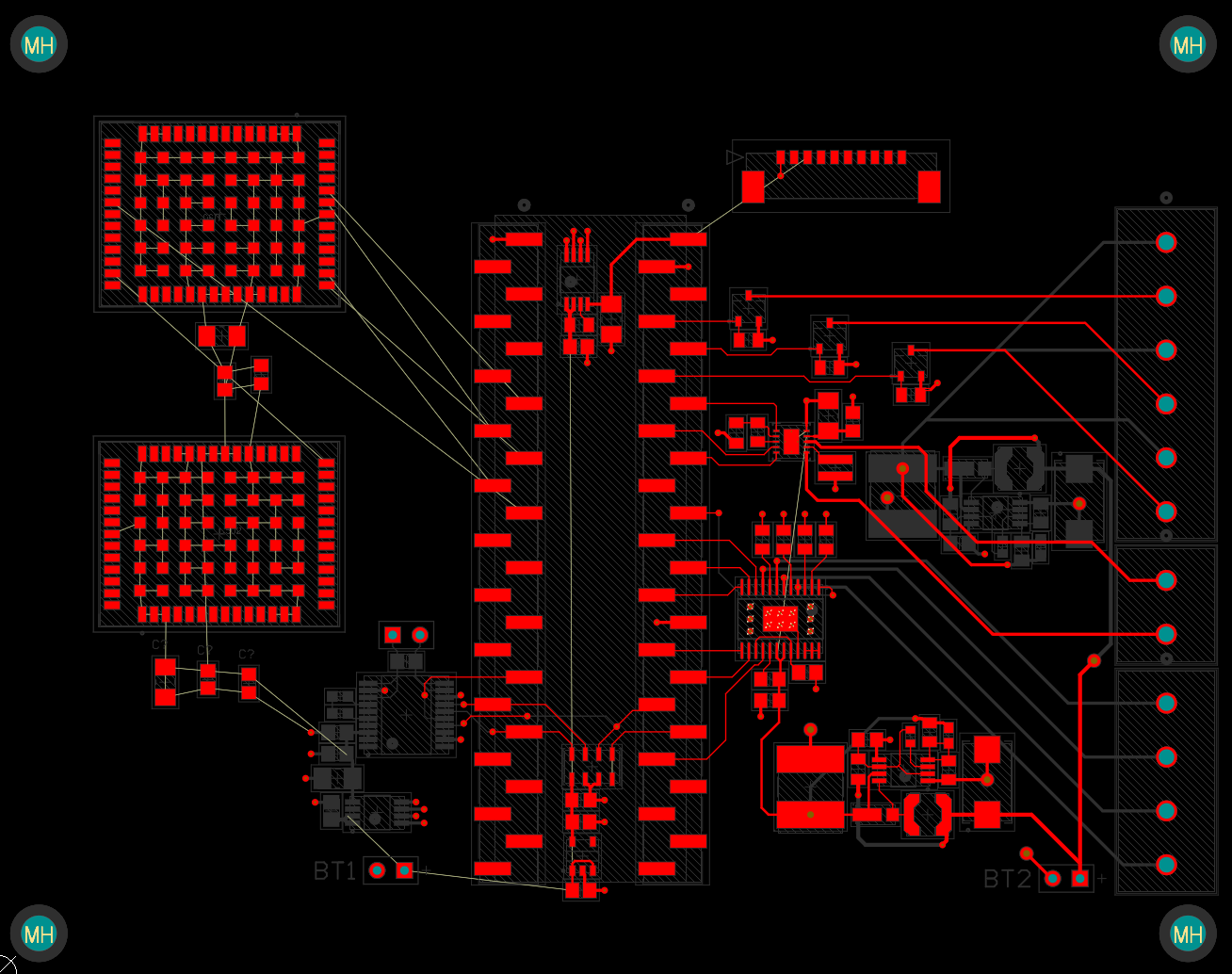 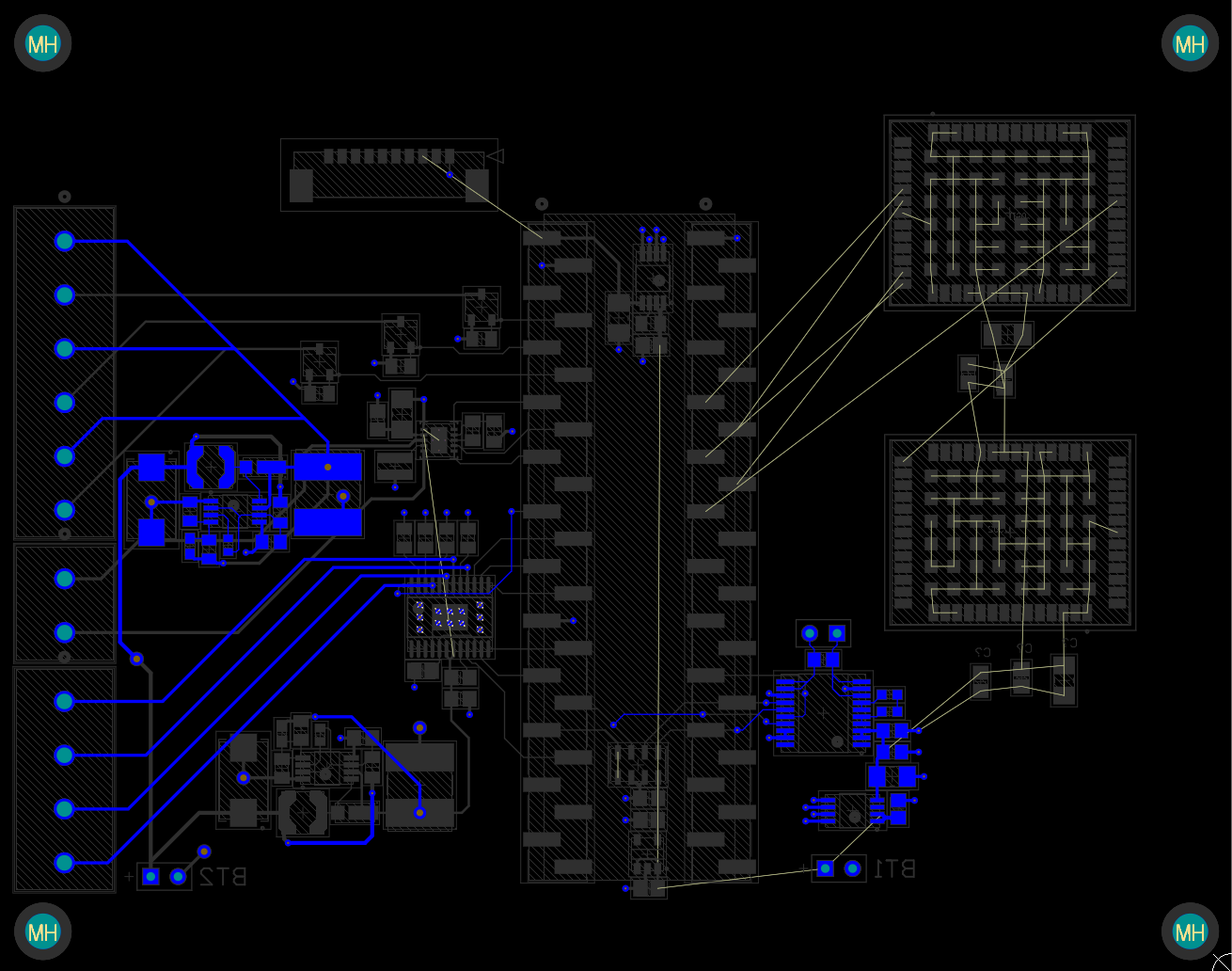 PCB Design – Top & Bot Layers (3D View)
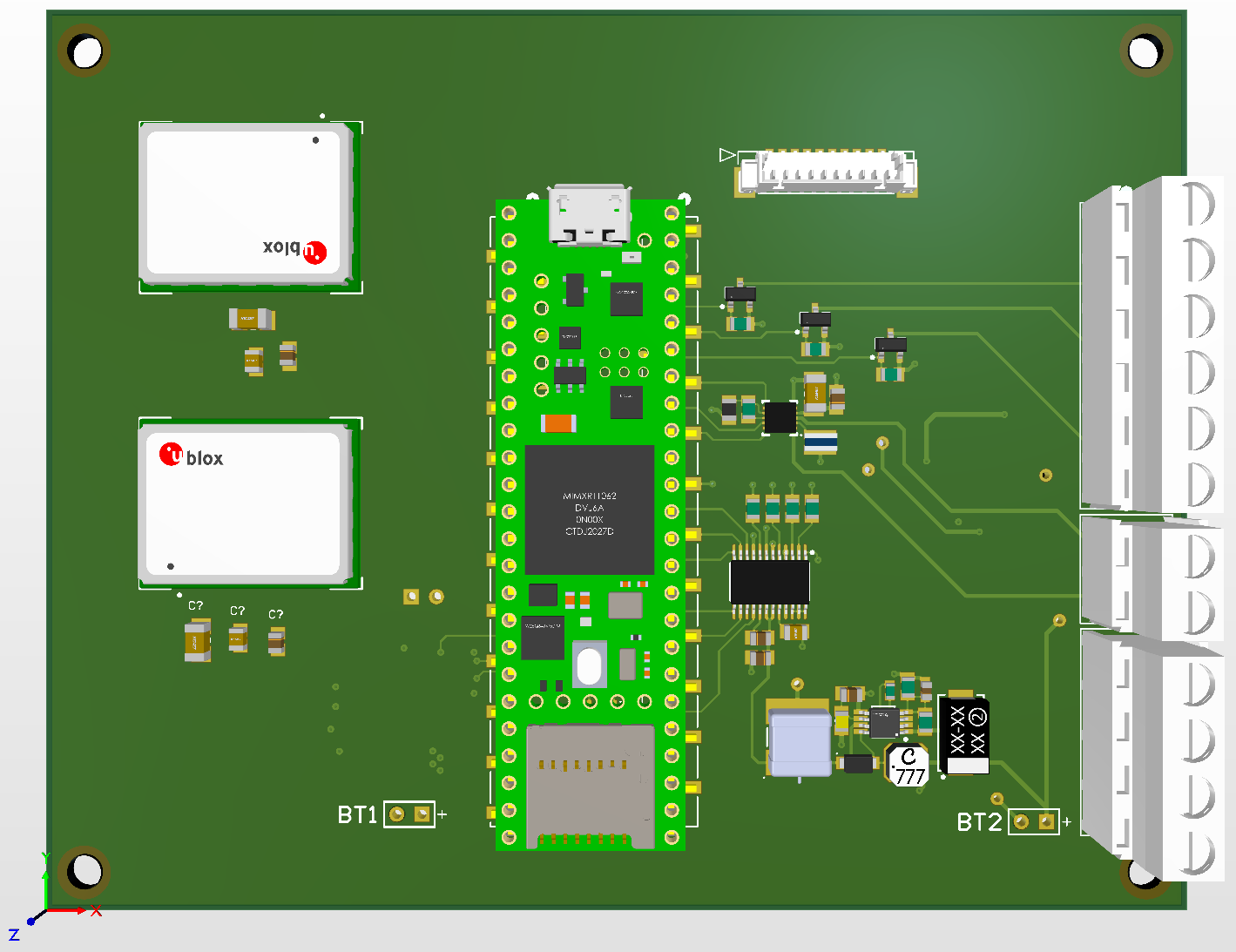 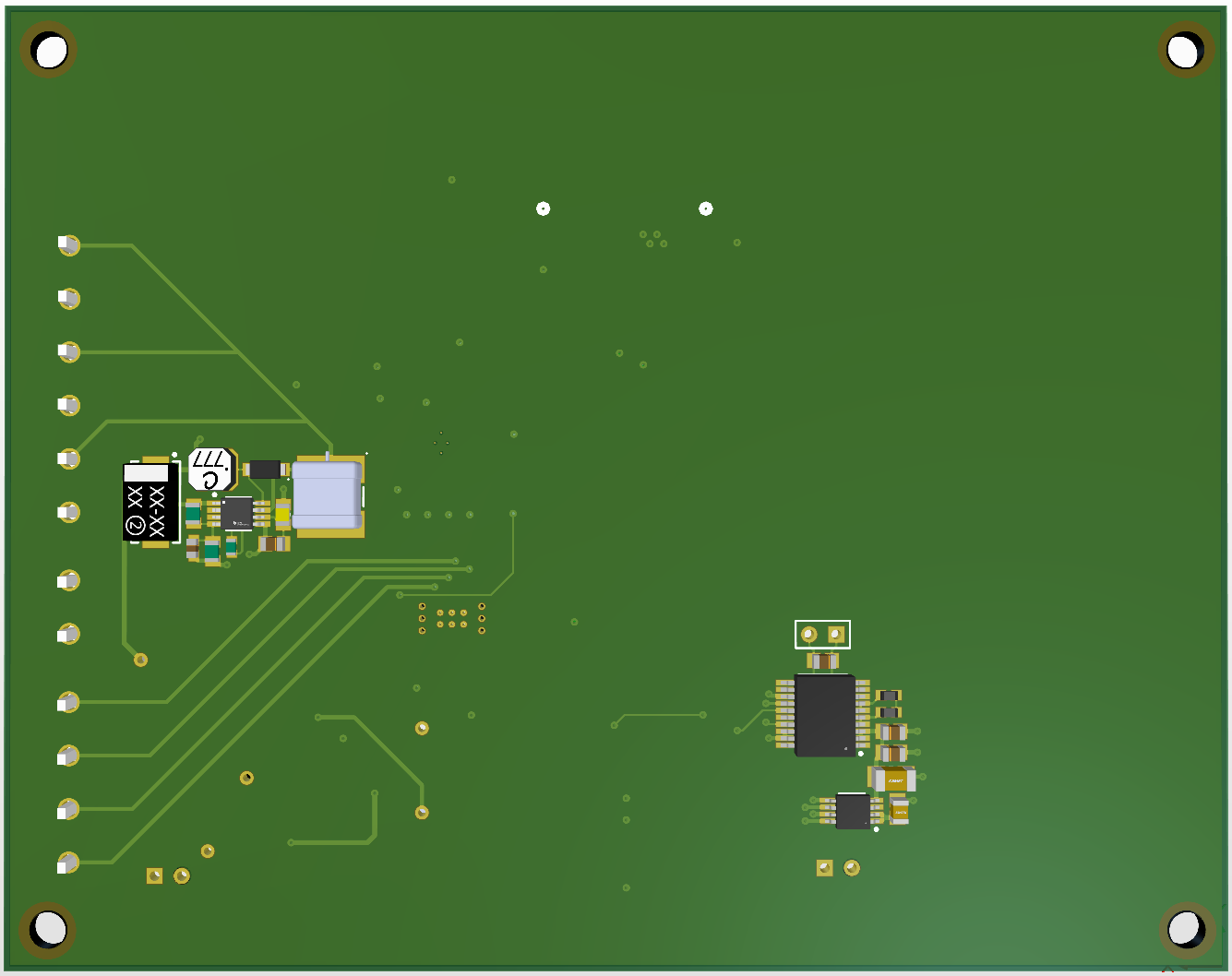 ‹#›
Testing
‹#›
[Speaker Notes: Kailey]
‹#›
Other Test Considerations
Cold Chamber/Vacuum Chamber Test Uncertainties:
No accurate way of measuring motor speed.
DC Motor: track current to ensure motor spins without interruption (consistent current draw → consistent RPM)
Stepper Motor: observe motor motion to ensure precise steps to open or closer valve.
Expand Scope of Valve Test:
Figure out a way to measure the mass flow rate of air flowing out of balloon and through valve.
Know temperature and know velocity of balloon exit because know cross section area.
Could put static pressure port at valve.
Test Procedures
Cold Chamber Test Procedure
Step-by-Step Procedure:
Connect the motor to the power supply.
For the stepper motor, connect first to arduino and then to power supply.
Place one thermocouple on the motor and another thermocouple in the chamber.
Connect both thermocouples to NI DAQ device.
Connect NI DAQ to power supply and computer with LabVIEW VI set up.
Run the cold chamber at a constant temperature and motor at a constant speed until steady state is reached.
Ascent system: 
Visually monitor current on power supply and take note of values in consistent time intervals.
After the motor is confirmed to be operating properly, run the motor with the hopper system to ensure BB’s do not freeze.
Descent system: 
After the motor is confirmed to be operating properly, assemble the valve to the motor and re-run the cold chamber.
Actuate stepper motor with the precise steps necessary to open/close the valve.
Test Procedures
Vacuum Chamber Test Procedure
Step-by-Step Procedure:
Connect the motor to the power supply.
For the stepper motor, connect first to arduino and then to power supply.
Place one thermocouple on the motor and another thermocouple in the chamber.
Connect both thermocouples to NI DAQ device.
Connect NI DAQ to power supply and computer with LabVIEW VI set up.
Run vacuum chamber at a decreasing pressure and motor at a constant speed until steady state is reached.
Ascent system: 
Visually monitor current on power supply and take note of values in consistent time intervals.
After the motor is confirmed to be operating properly, run the motor with the hopper system to ensure BB’s do not freeze.
Descent system: 
After the motor is confirmed to be operating properly, assemble the valve to the motor and re-run the cold chamber.
Actuate stepper motor with the precise steps necessary to open/close the valve.
Test Procedures
Valve Test Procedure
Step-by-Step Procedure:
Connect the balloon to the PVC pipe.
Connect valve to PVC pipe.
Fill the balloon with helium.
Observe how the valve reacts to pressure.
Apply soapy water to the exterior of valve (if bubbling occurs, there is leaking).
Test Procedures
Loss of Lift Test Procedure
Step-by-Step Procedure:
Attach a 10 lb will attached to the bottom of the BACCHUS system.
Fill the balloon with helium.
Initially, there will be free-lift, so the scale will read a value lower than the 10 lb mass. 
The difference between the scale reading and the actual 10 lb mass represents the upward pulling force.
Simulate a transition to the float state.
Valve off helium from the balloon until the scale reads exactly 10 lb.
Drop ballast or vent helium.
If ballast is dropped from the system, it is expected that the scale would once again read a value below 10 lb representing an upward pull, and thus, the ascent phase of flight. 
Helium will be vented from the balloon until the scale reads higher than 10 lb. Here, the mass of the system is greater than the upward pulling force representing the descent phase of flight.
Calculate the rate of both the ascent and descent from the change in lift force.
FR 1 Design Requirements
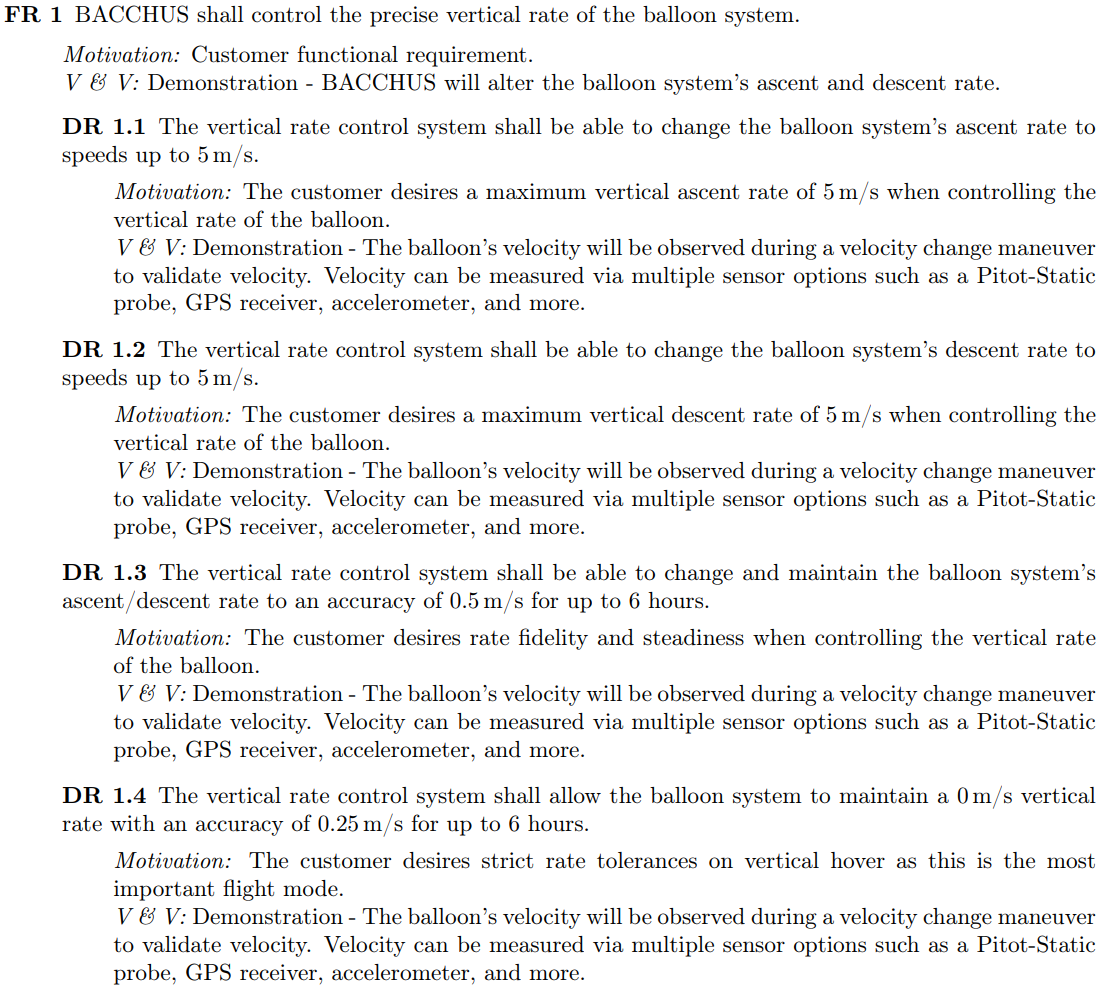 FR 2 Design Requirements
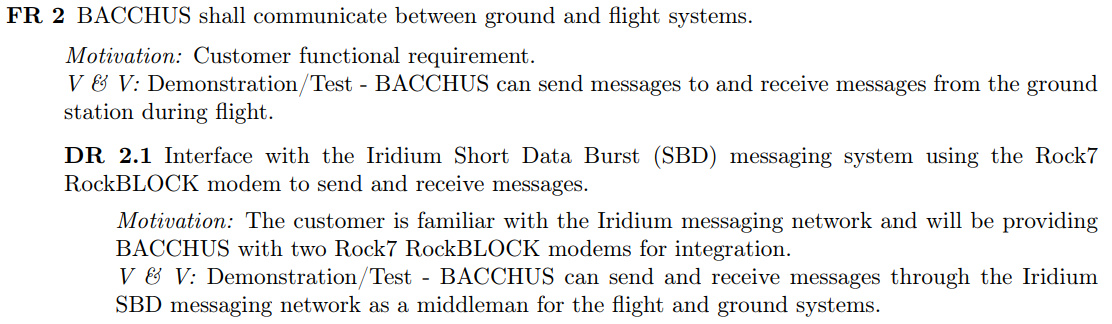 FR 3 Design Requirements
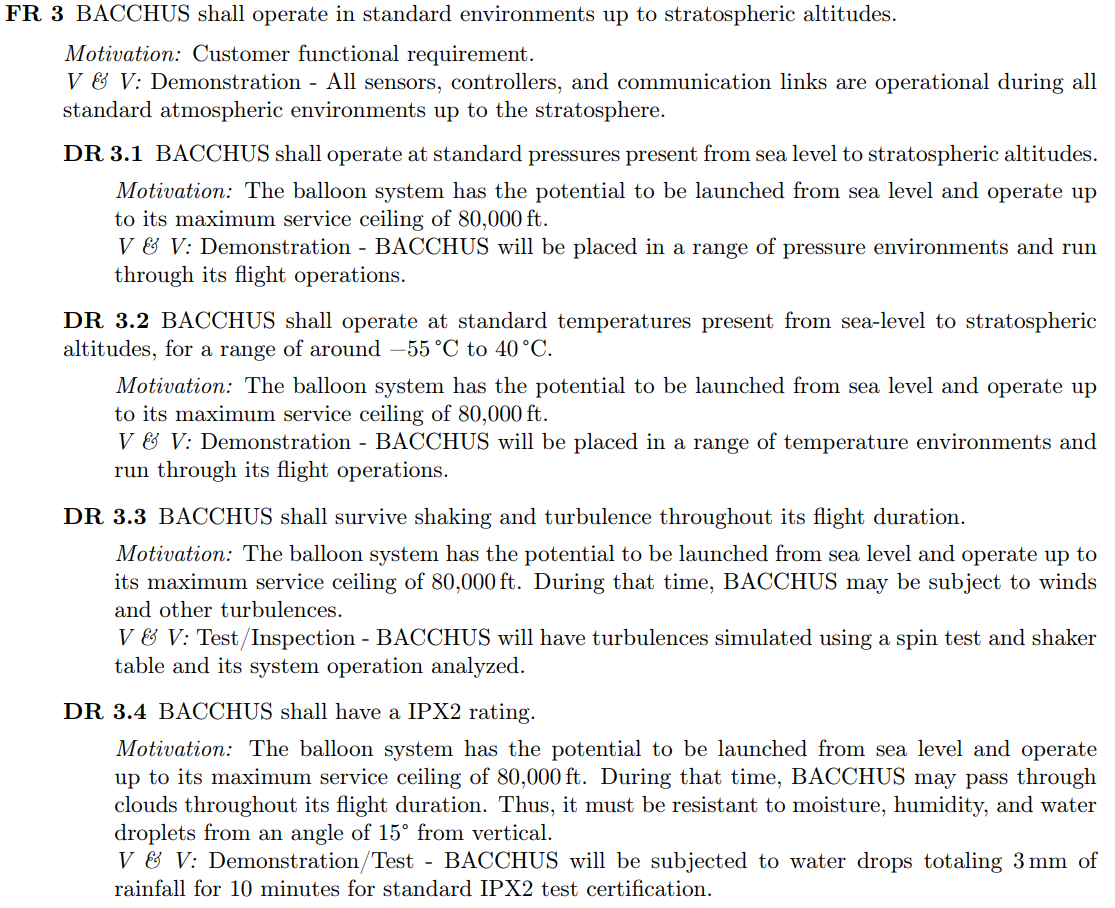 FR 4 Design Requirements
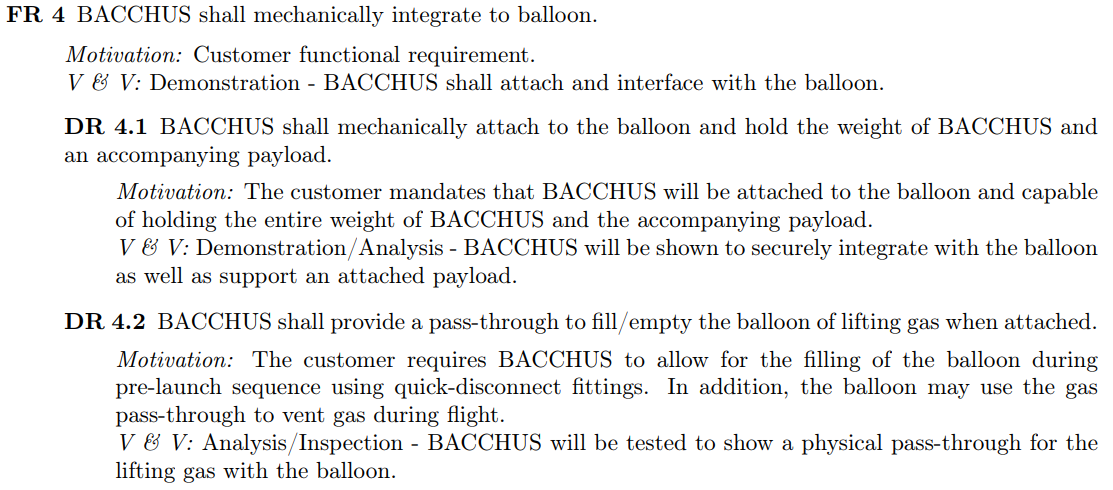 FR 5 Design Requirements
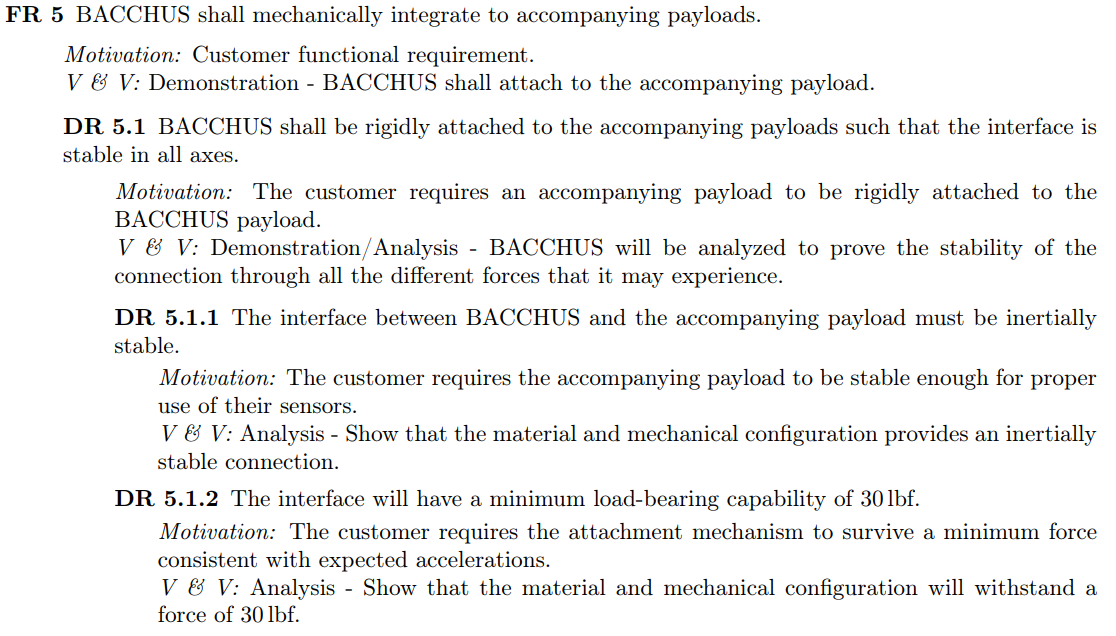 FR 6 Design Requirements
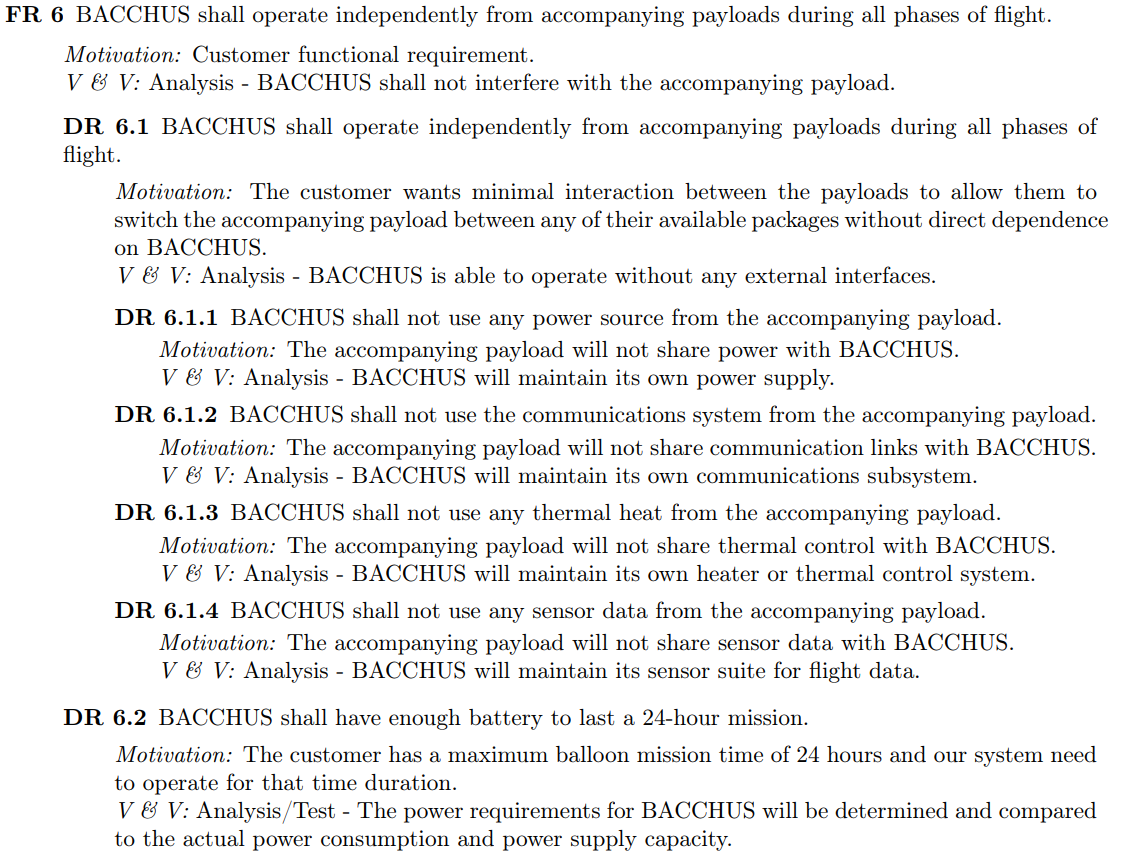 FR 7 Design Requirements
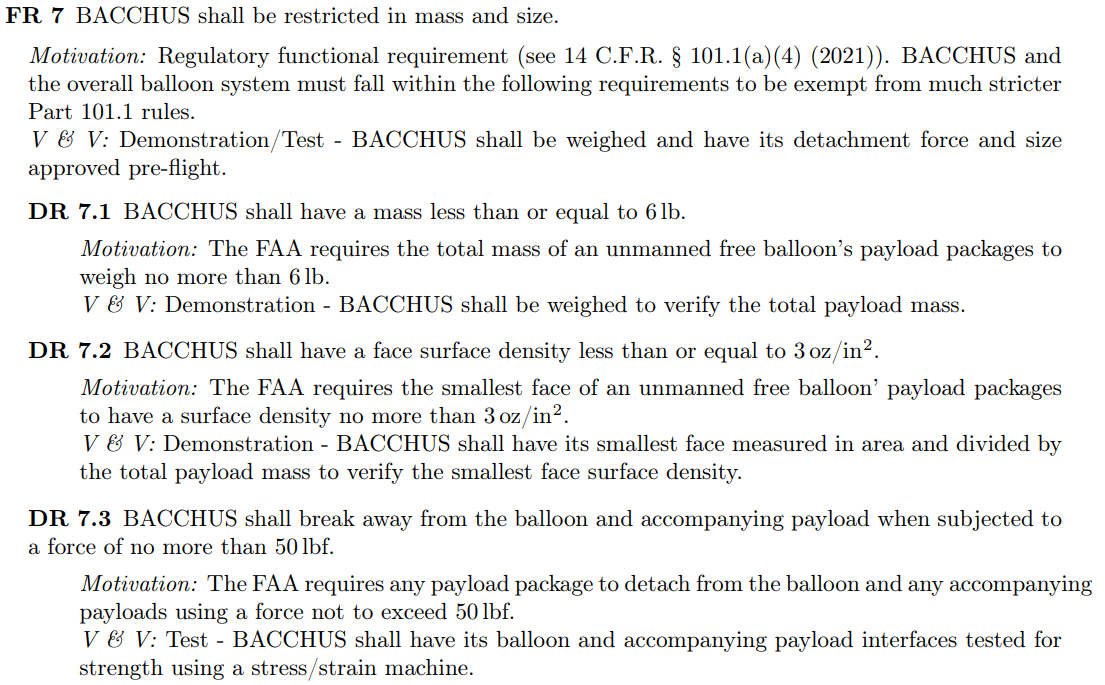 FR 8 Design Requirements
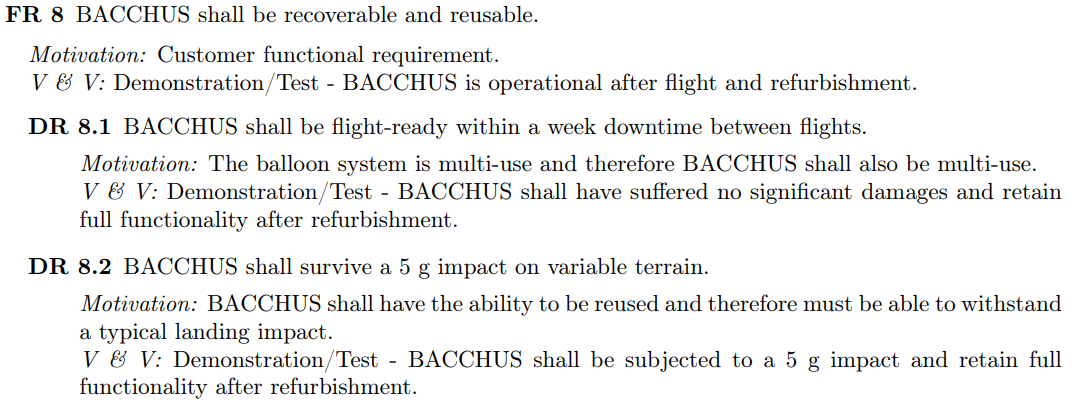